Формирование у детей старшего дошкольного возраста культуры здоровья и повышение мотивации к его сохранению в самостоятельной деятельности.
Детский сад №125 Выборгского района Санкт-Петербурга

Воспитатели:            Васильева М.В
Васильева Е.Н.
Цель:
создать условия, обеспечивающие воспитание культуры здоровья, способствующие формированию потребности и мотивации к сохранению и укреплению здоровья детей.
.
Задачи:
1.Воспитание потребности в здоровом образе жизни;

2.Содействие  развитию положительных эмоций, умения общаться со сверстниками; 

3.Формирование положительного отношения к здоровому образу жизни у детей, желание заботиться о своём здоровье;

4.Формирование у детей потребности  в положительных привычках;
Представляем Вашему вниманию материал по использованию культурных практик для формирования культуры здоровья и повышение мотивации к его сохранению в подготовительной к школе группе.

Работая с детьми в комбинированной группе , столкнулись с тем , что нужно организовать работу с детьми таким образом ,что бы удовлетворить запросам детской любознательности  , исходя из особенностей их развития. Направить активность и непоседливость в нужное русло.
«Ребенок в мире профессий»
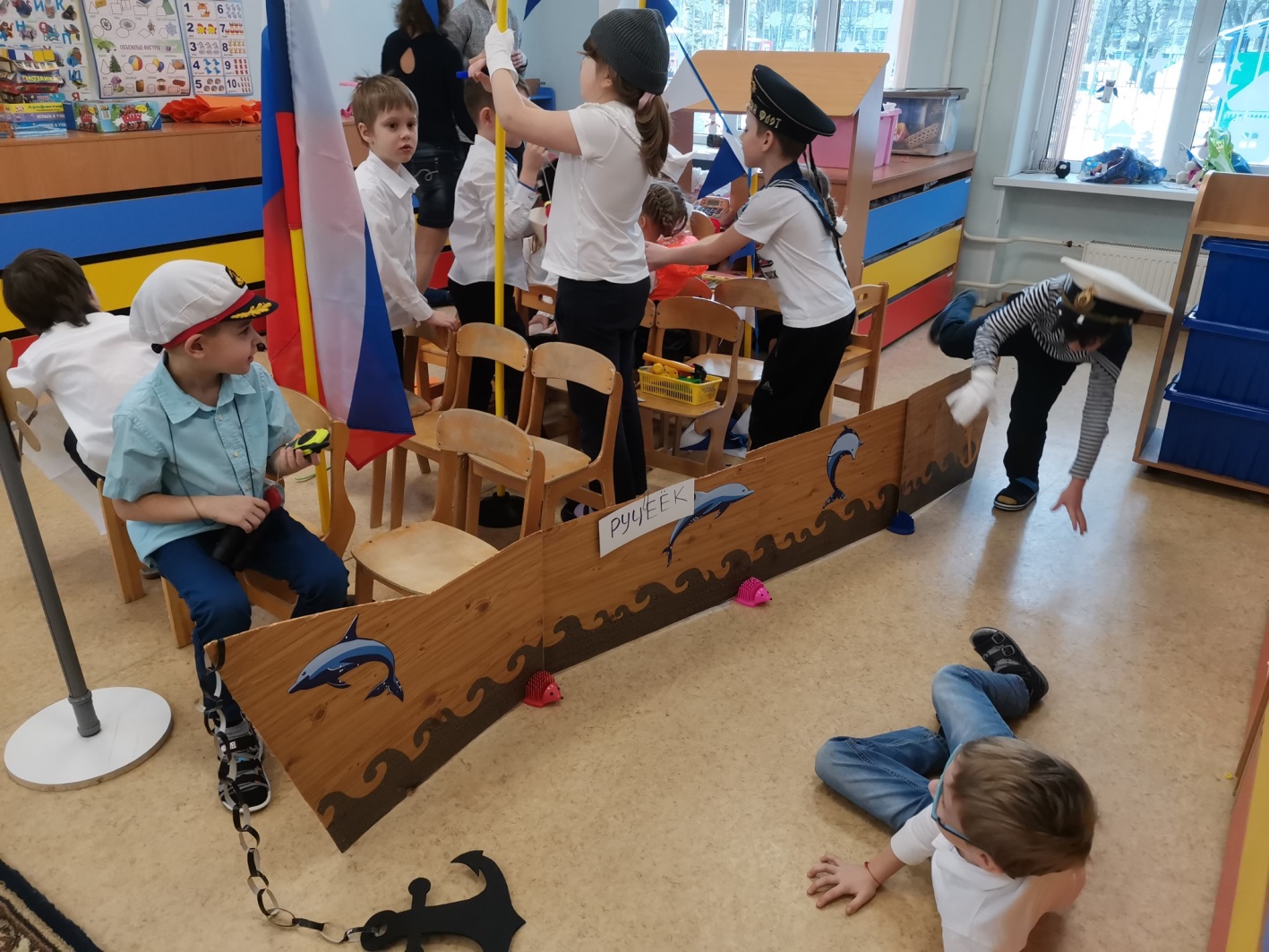 Построили большой красивый корабль ,в котором отправились в путешествие. Ребят подстерегали различные непредвиденные ситуации .
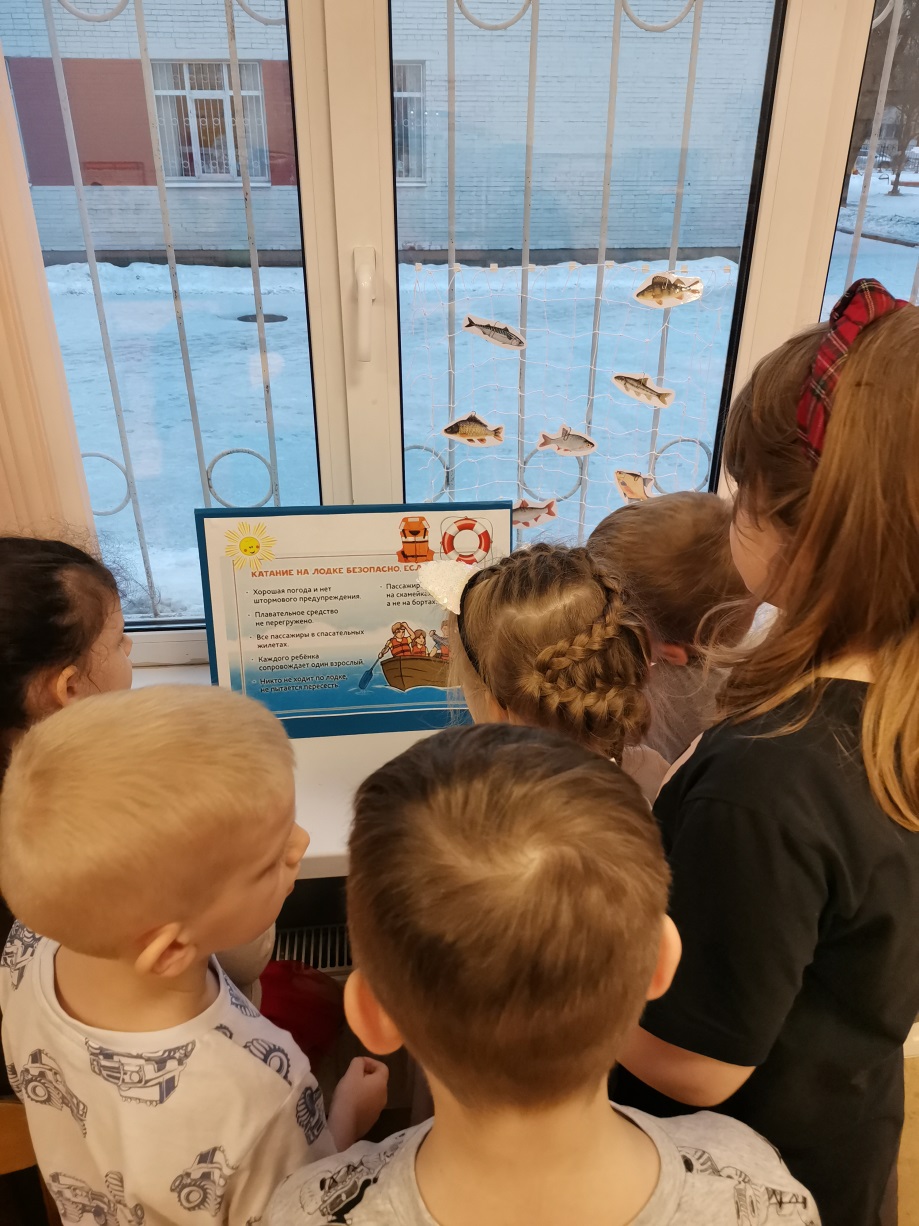 Поговорили о безопасности на воде и при прогулках на водных судах .
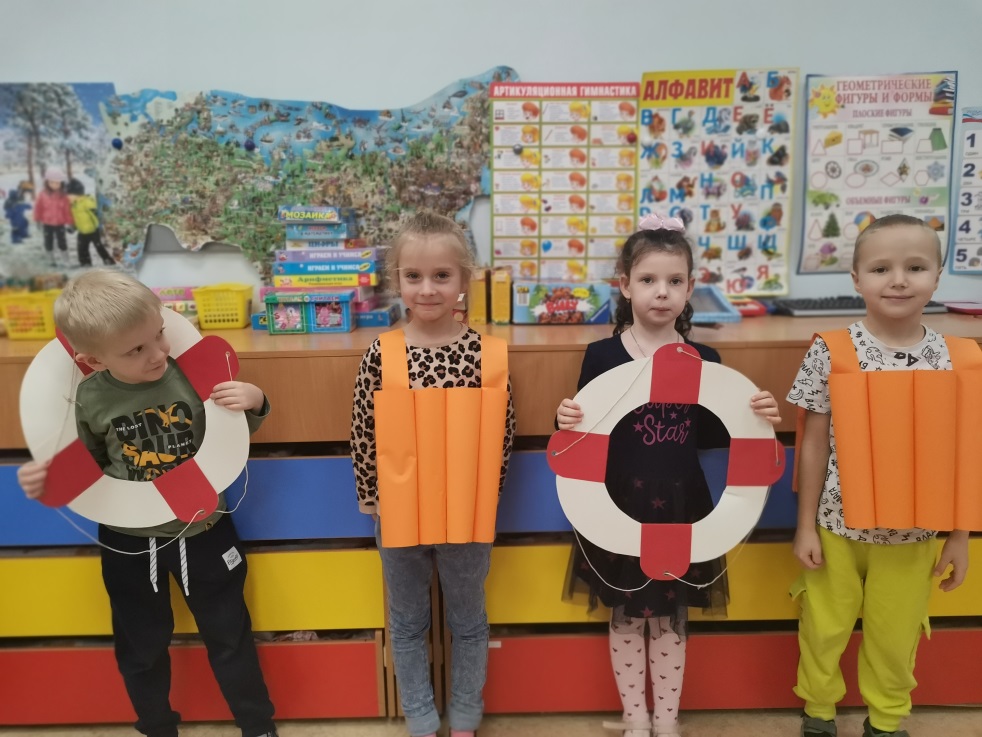 Научились пользоваться настоящим спасательным жилетом.
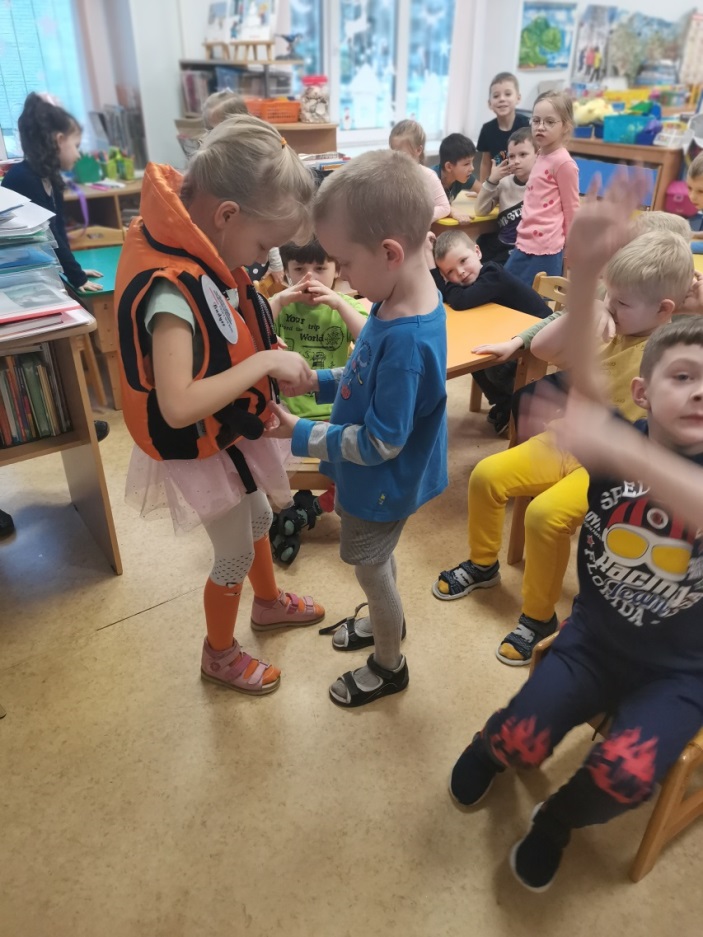 Сделали атрибуты для игры:  спасательные жилеты и круги. В нашем путешествии они нам очень пригодились.
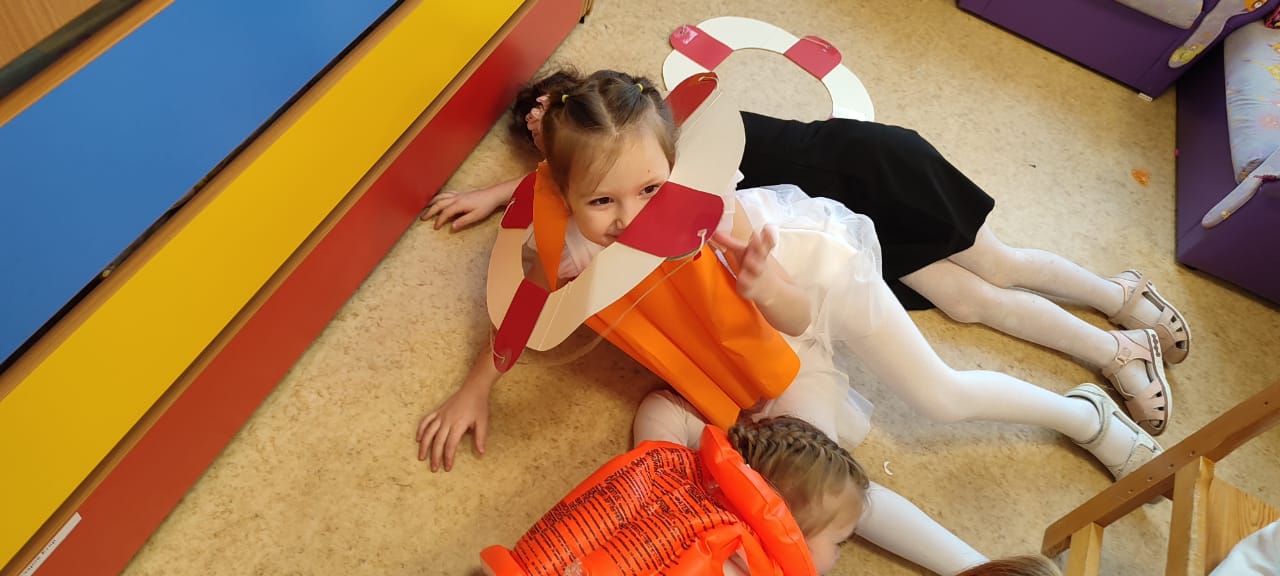 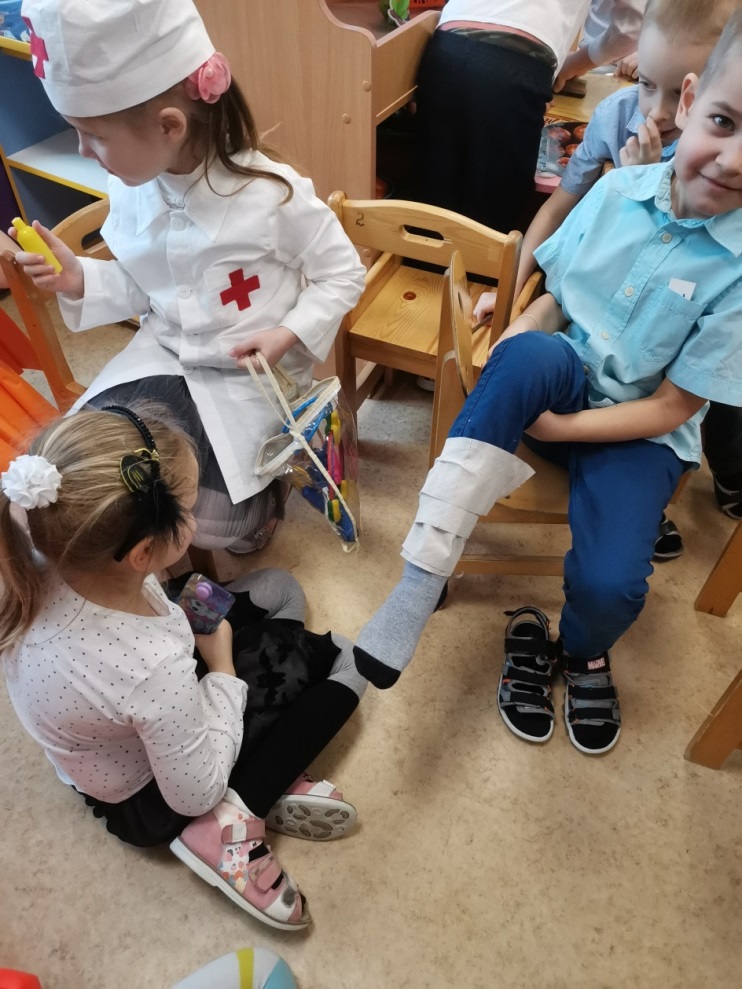 Туристы падали за борт.
Судовой врач оказывал первую помощь.
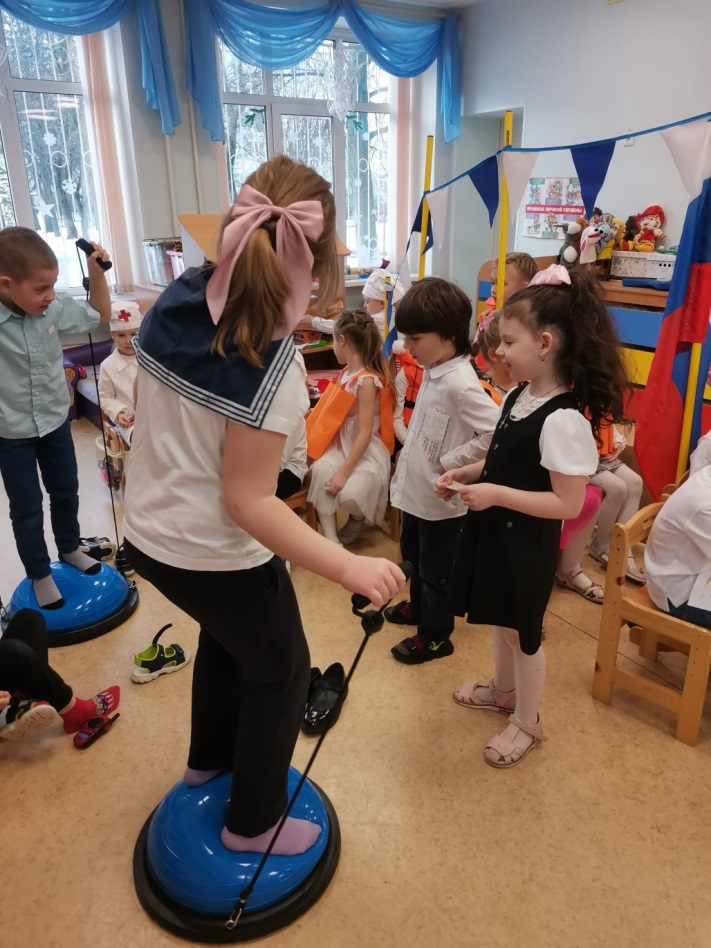 Солнце ,воздух и вода –наши лучшие друзья!
В нашем путешествии штормило,  и нужно было удерживать равновесие.
Ловили рыбу.
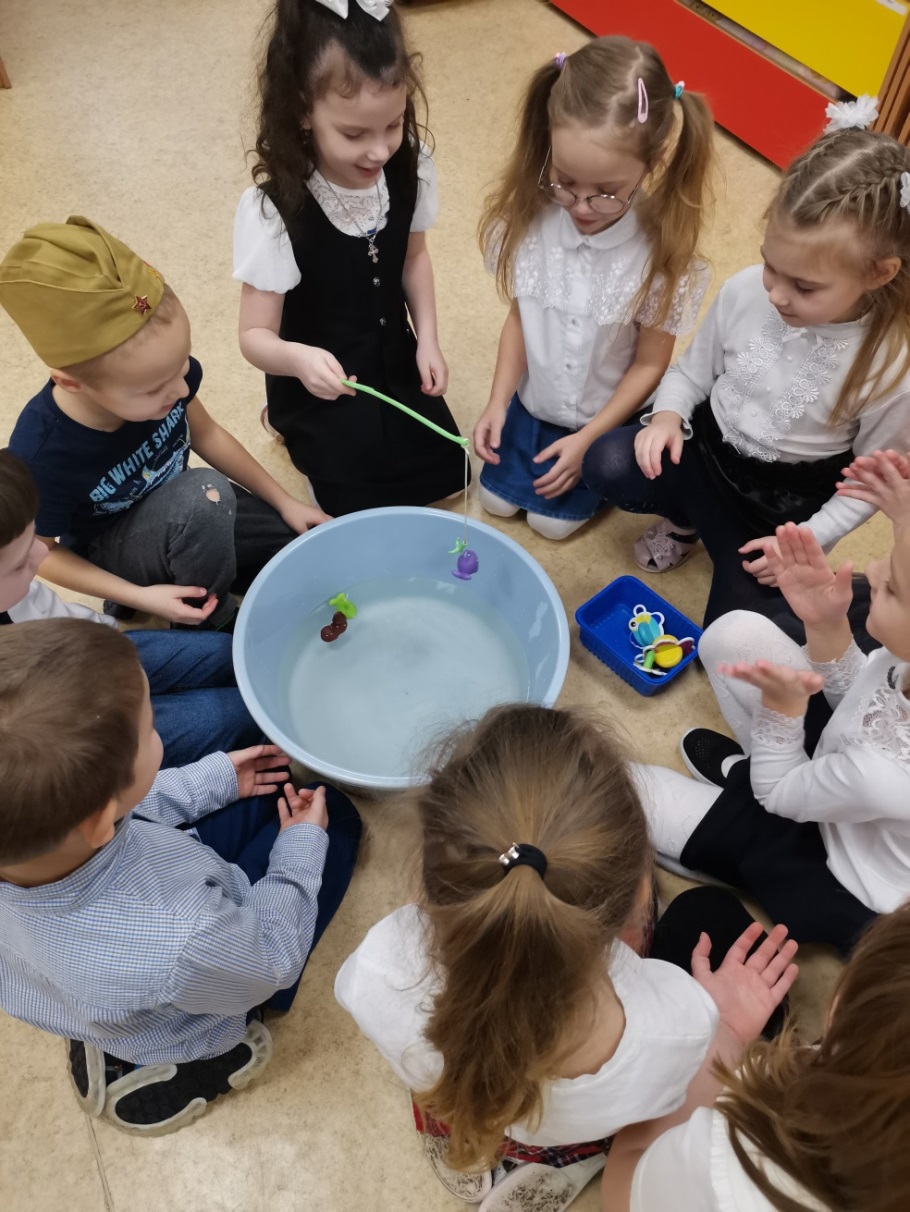 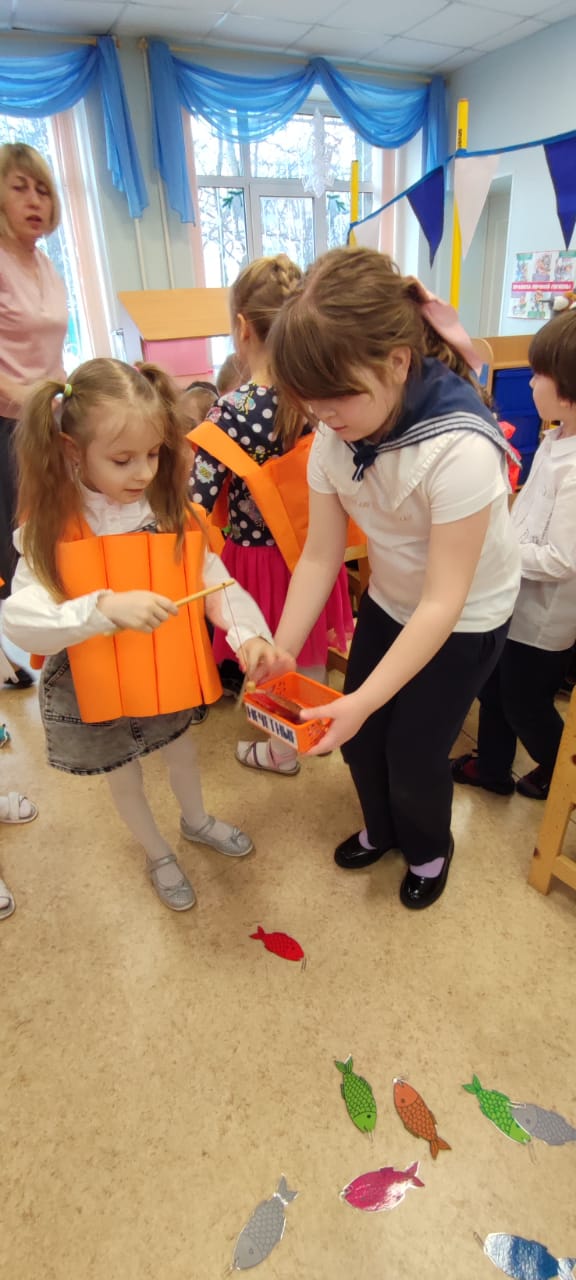 Кок на камбузе составлял полезное  меню и готовил.
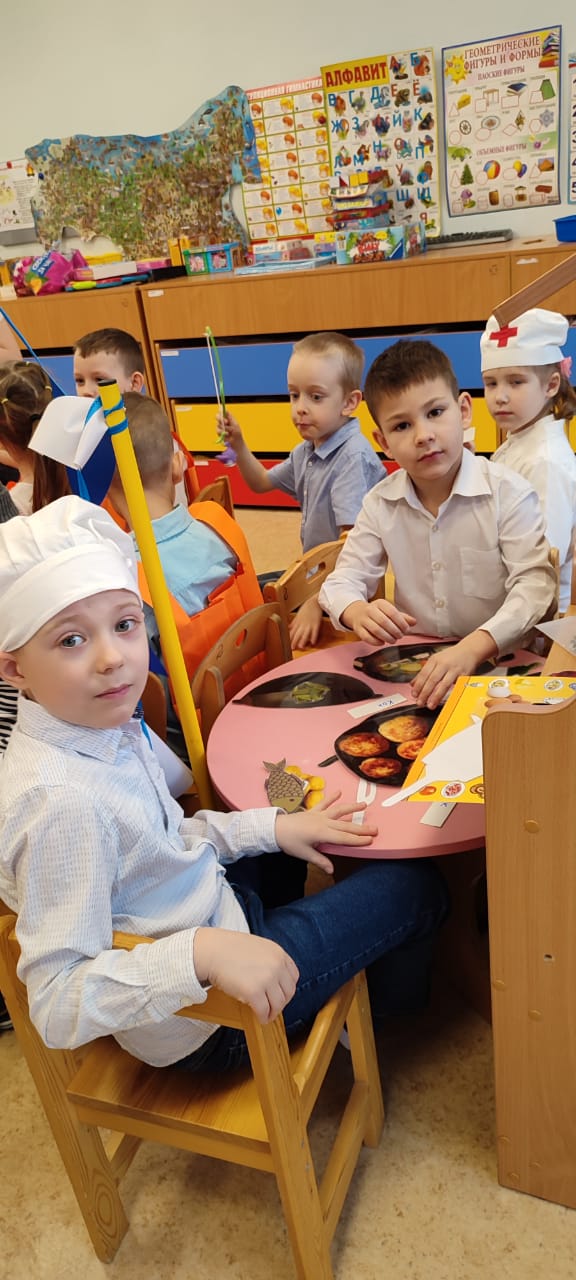 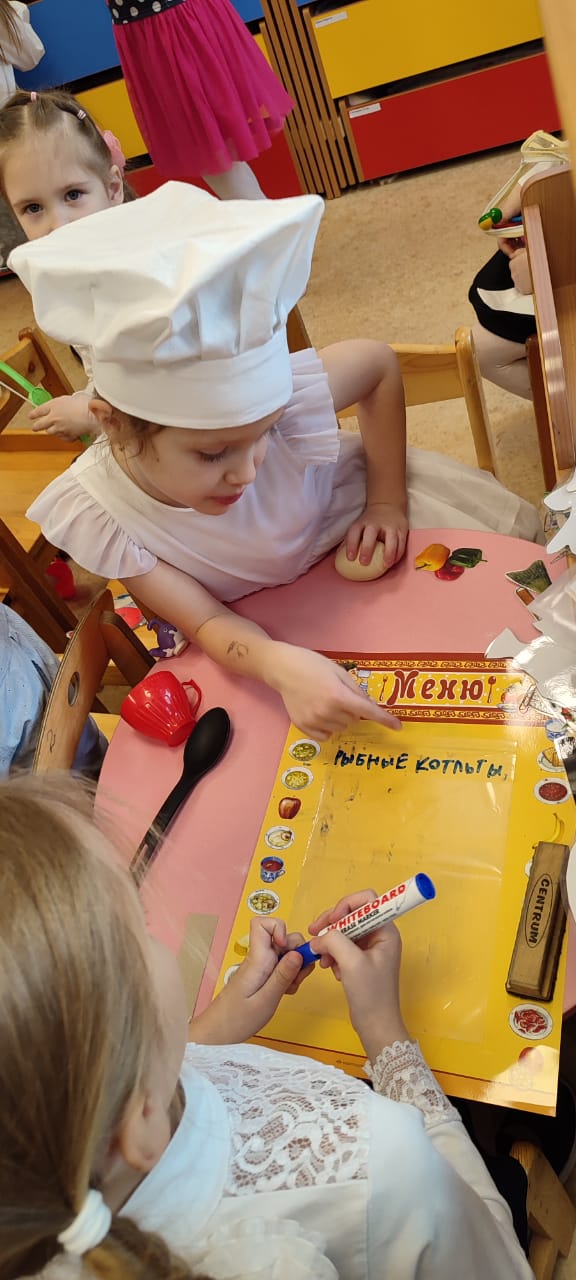 Узнали правила розжига костра в лесу .
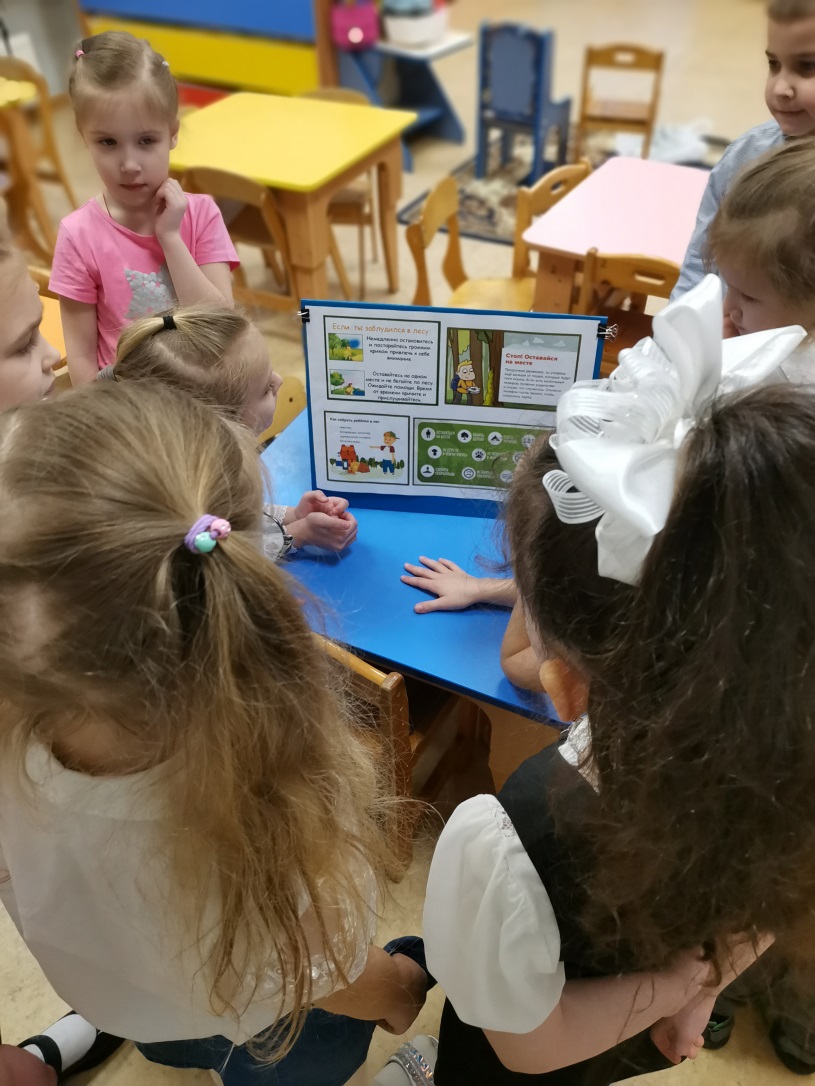 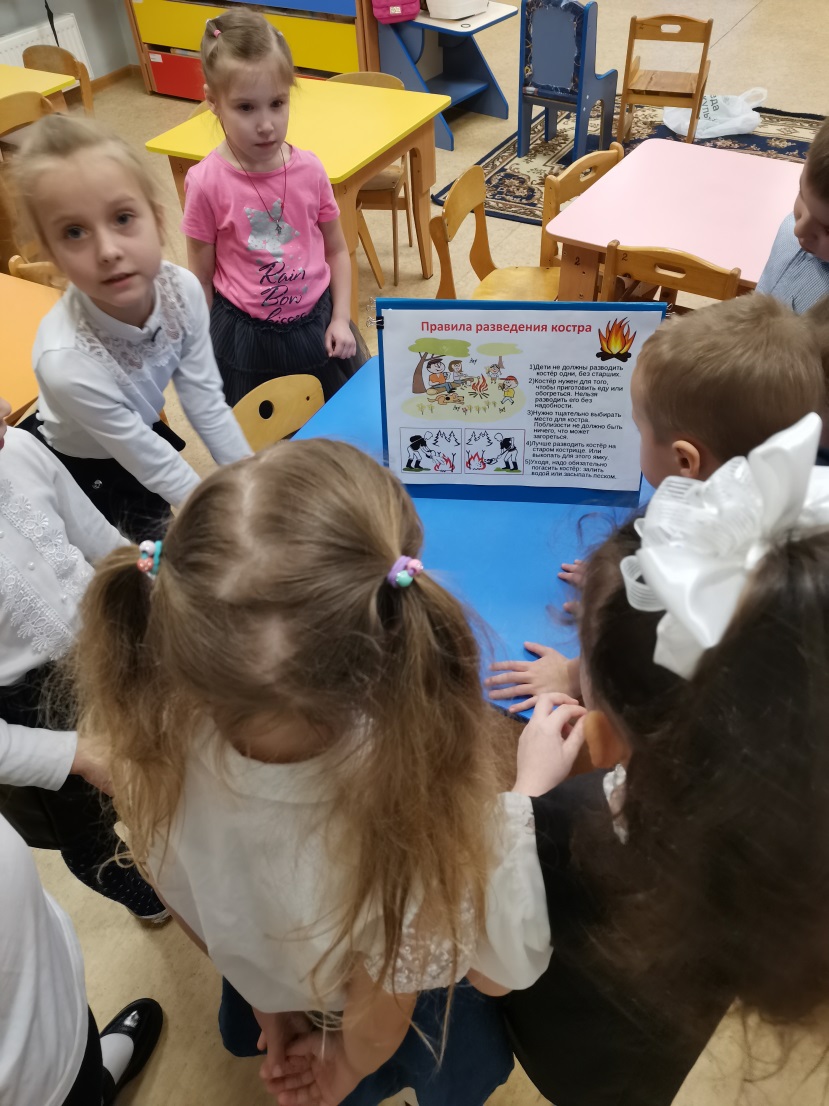 Проговорили правила поведения ,если ребенок потерялся в лесу.
Устроили пикник на острове.
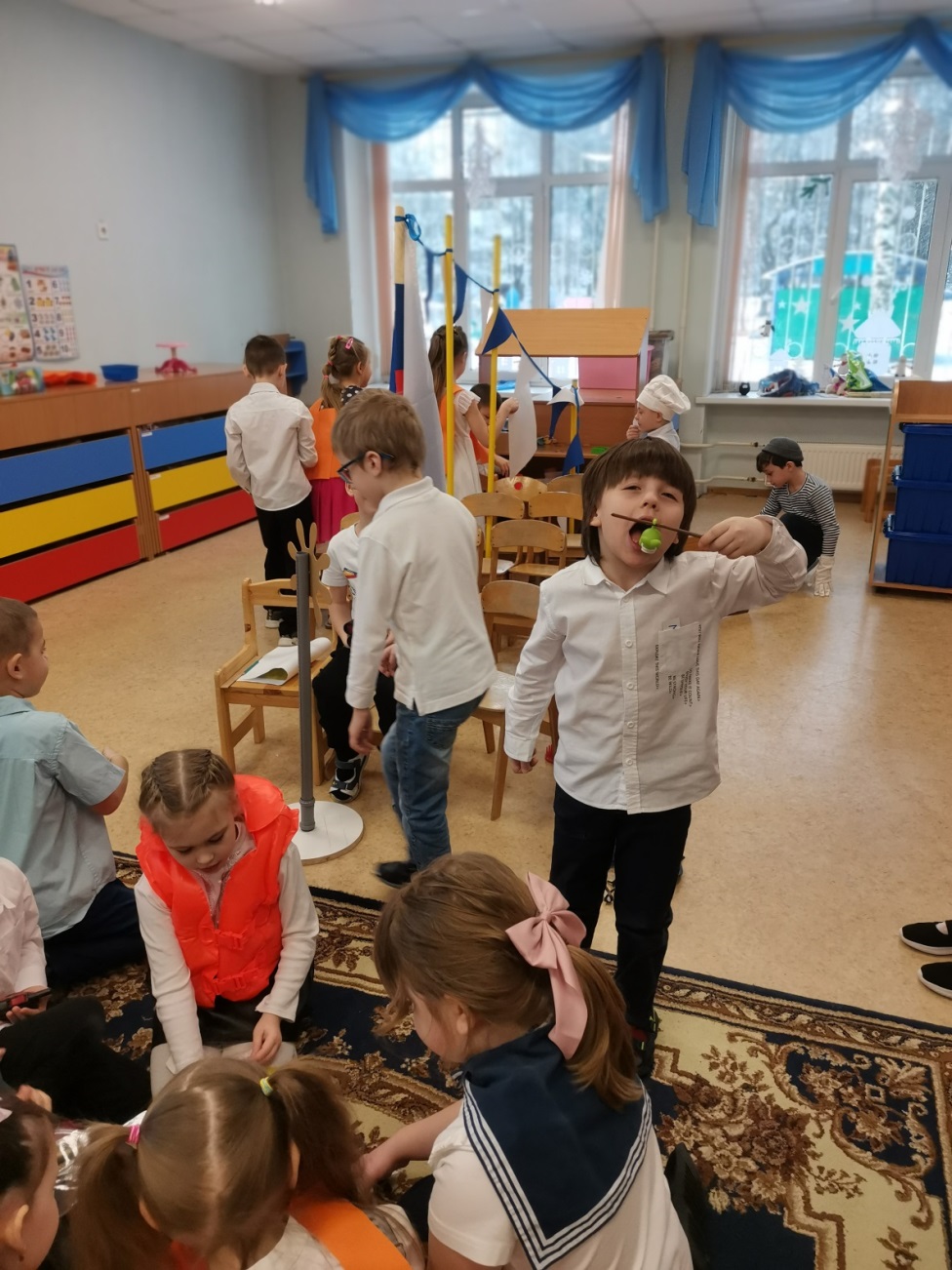 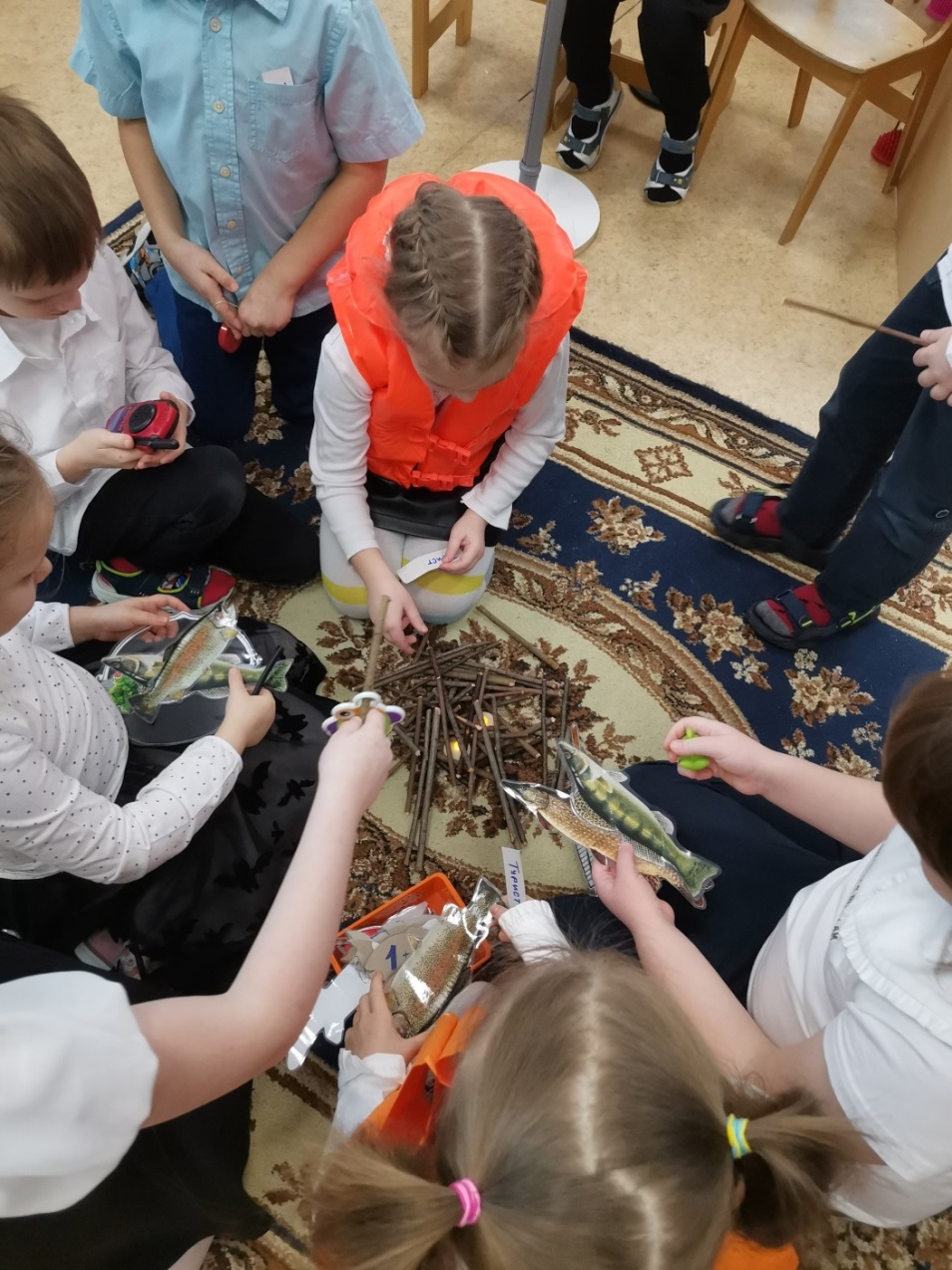 В ходе проекта плели сеть –развивали моторику.
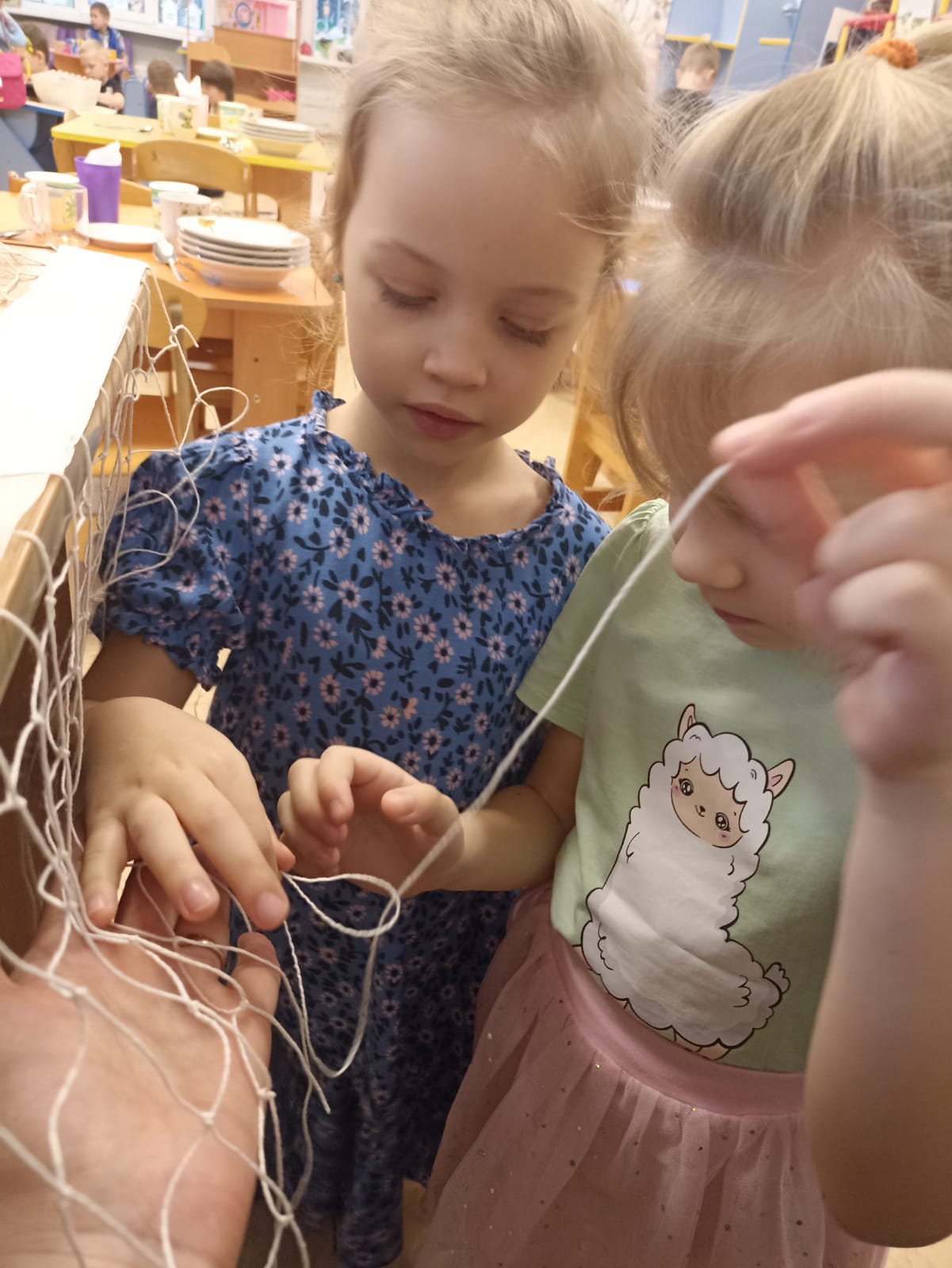 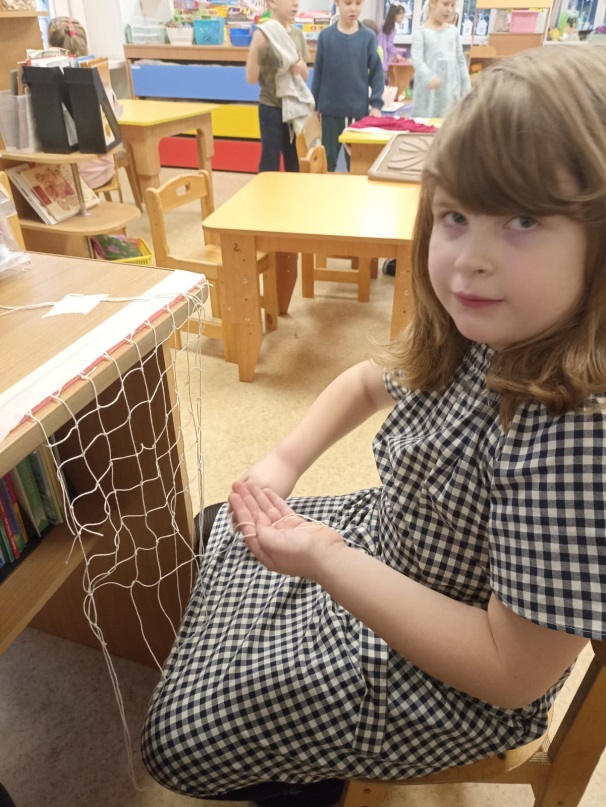 Дети учили друг друга .
Познакомились с лечением пиявками . Узнали, что пиявка –индикатор чистой воды в водоеме.
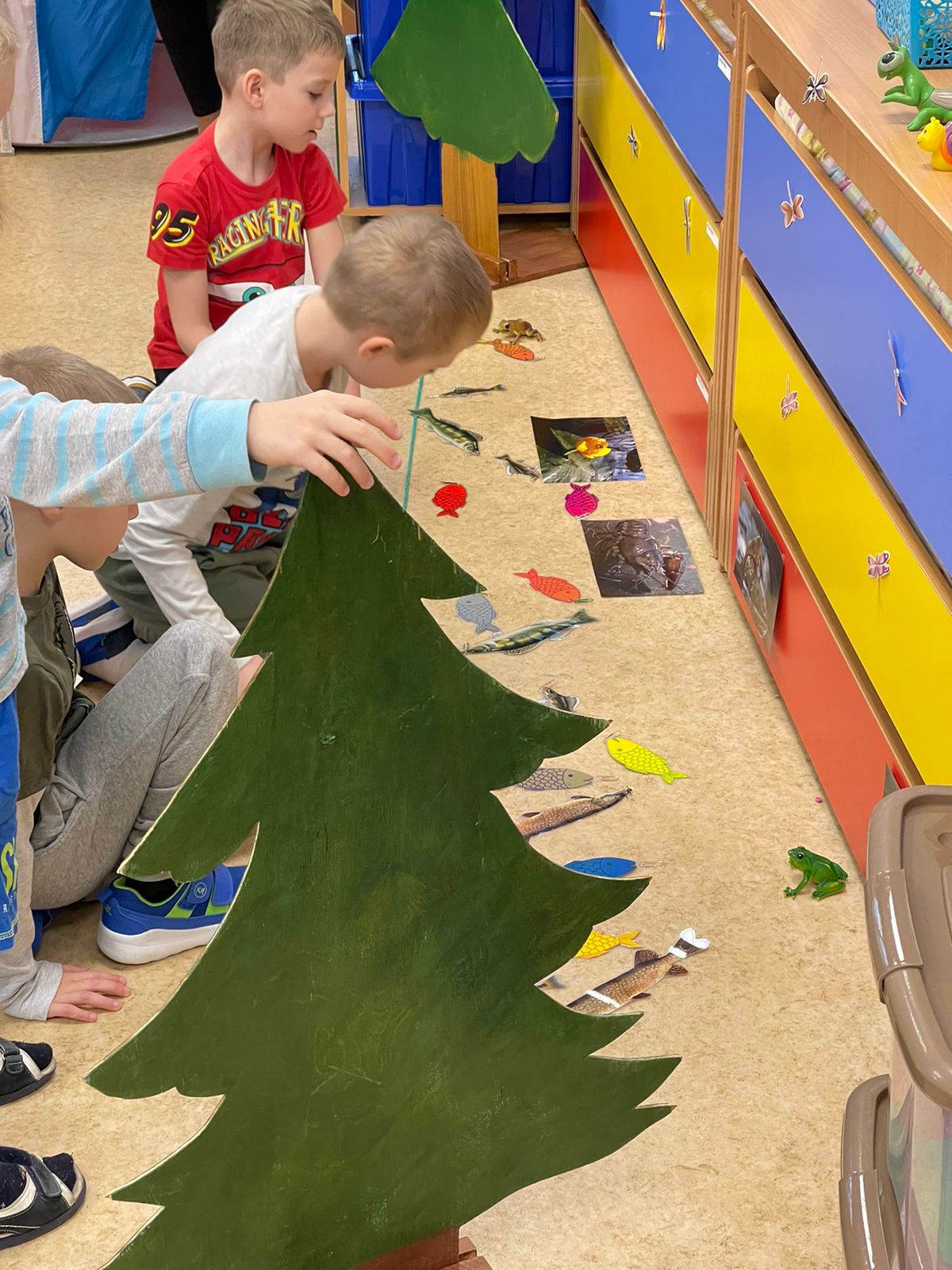 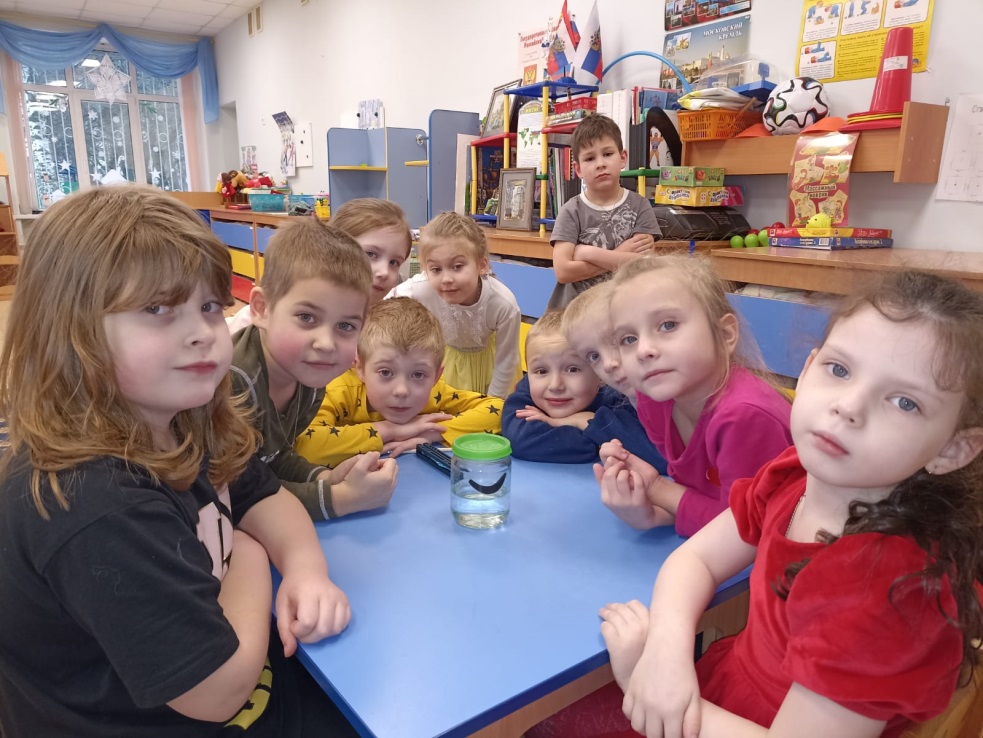 Применили полученные знания в нашем путешествии.
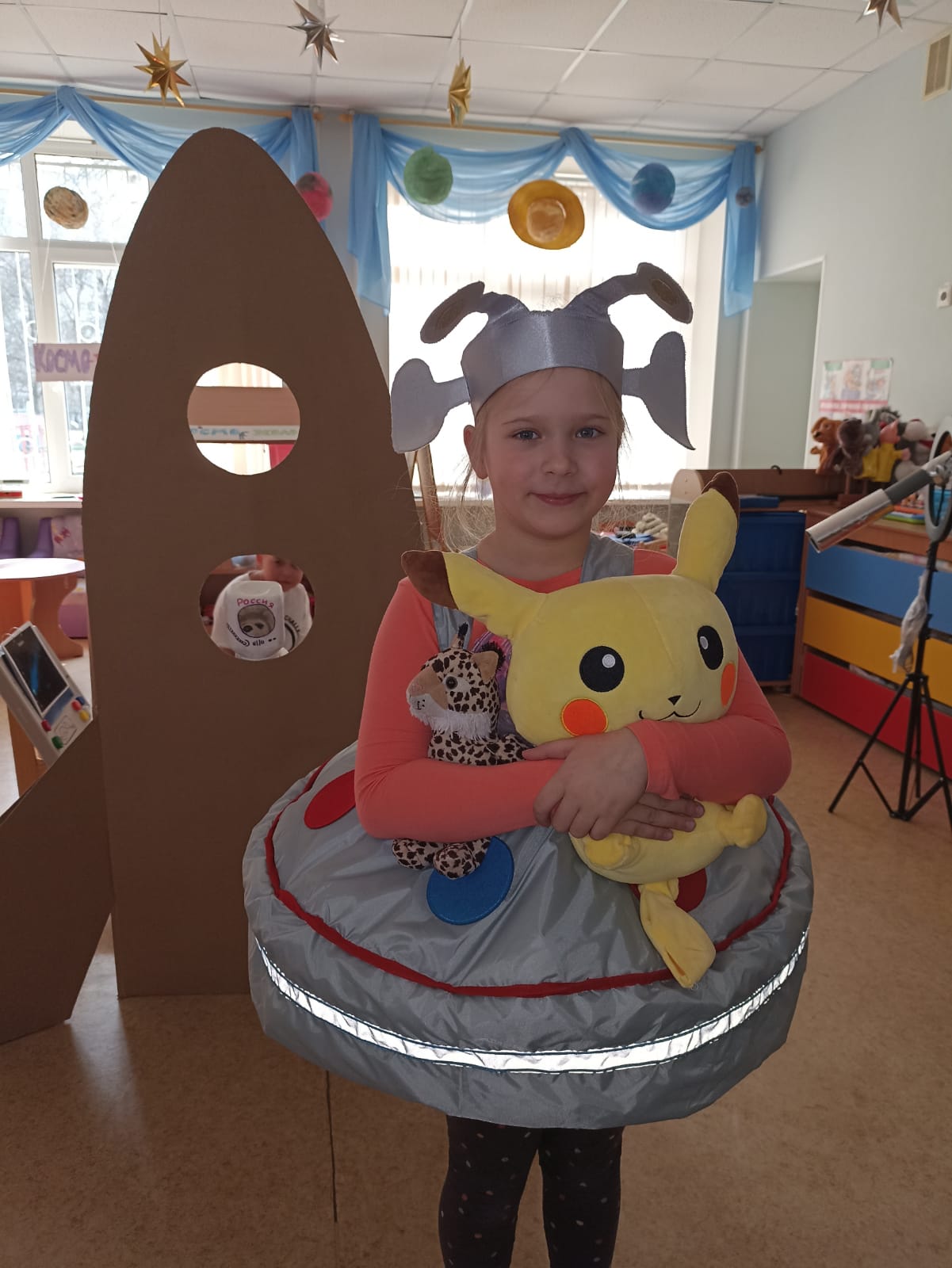 « Большое космическое путешествие»
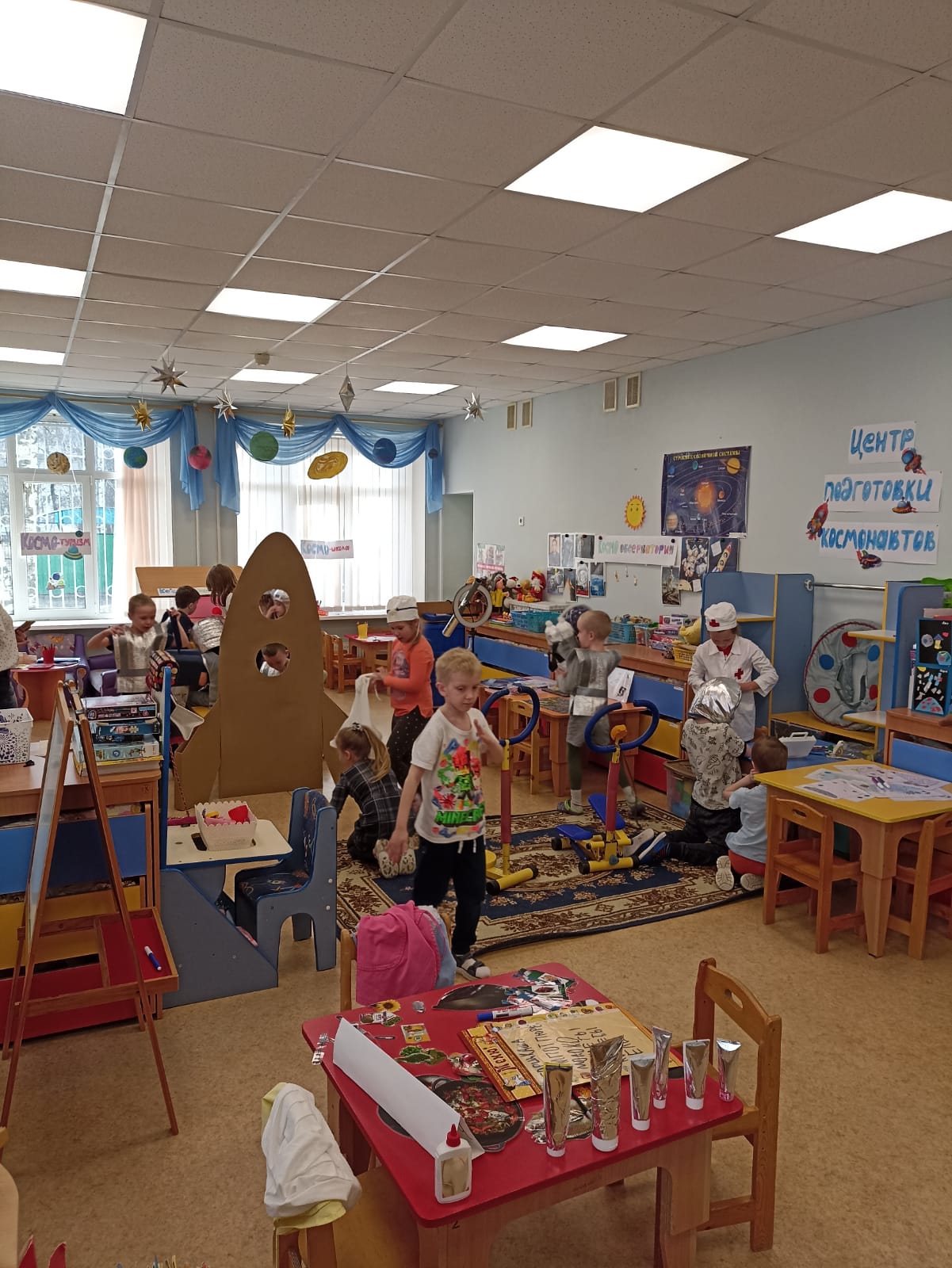 Наша группа превратилась в космическое пространство.
Организовали центр подготовки космонавтов.
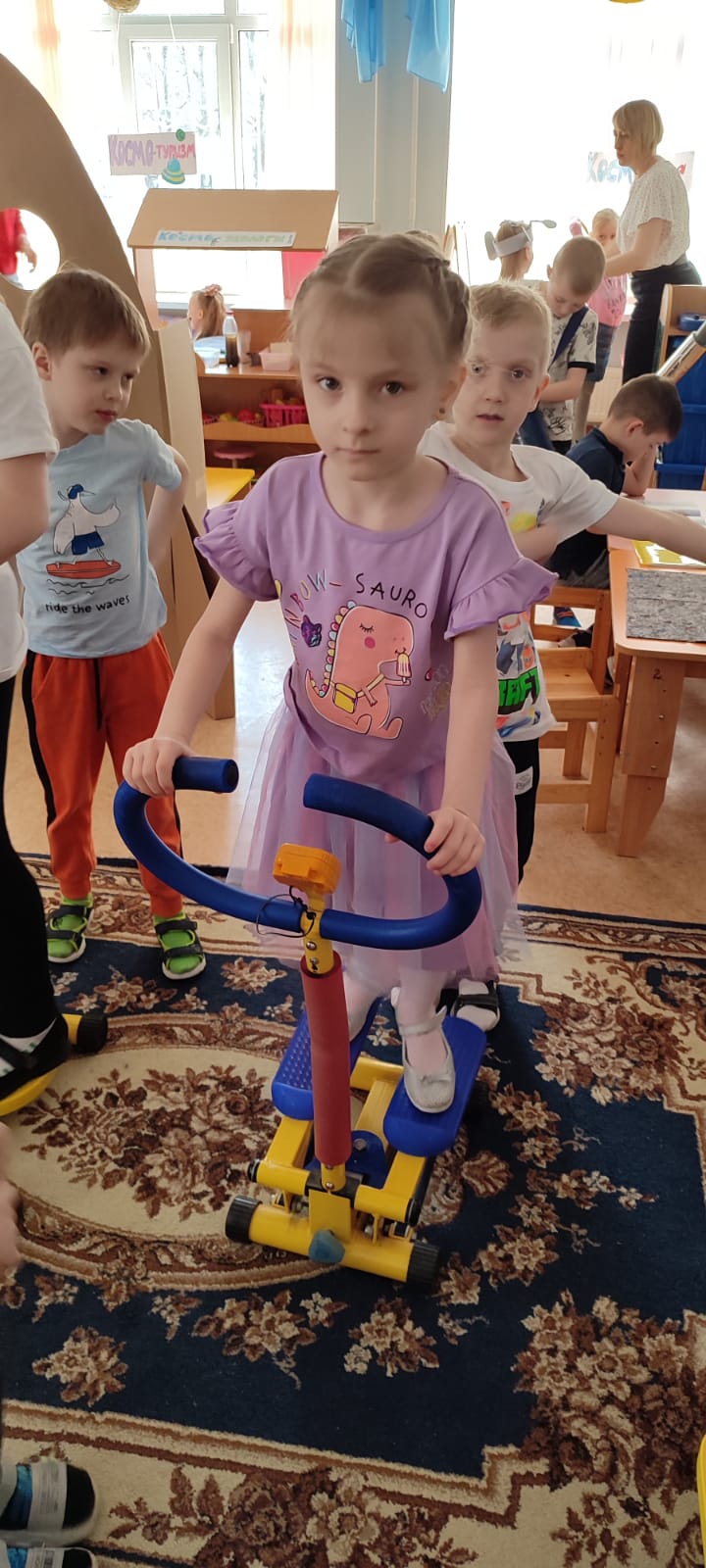 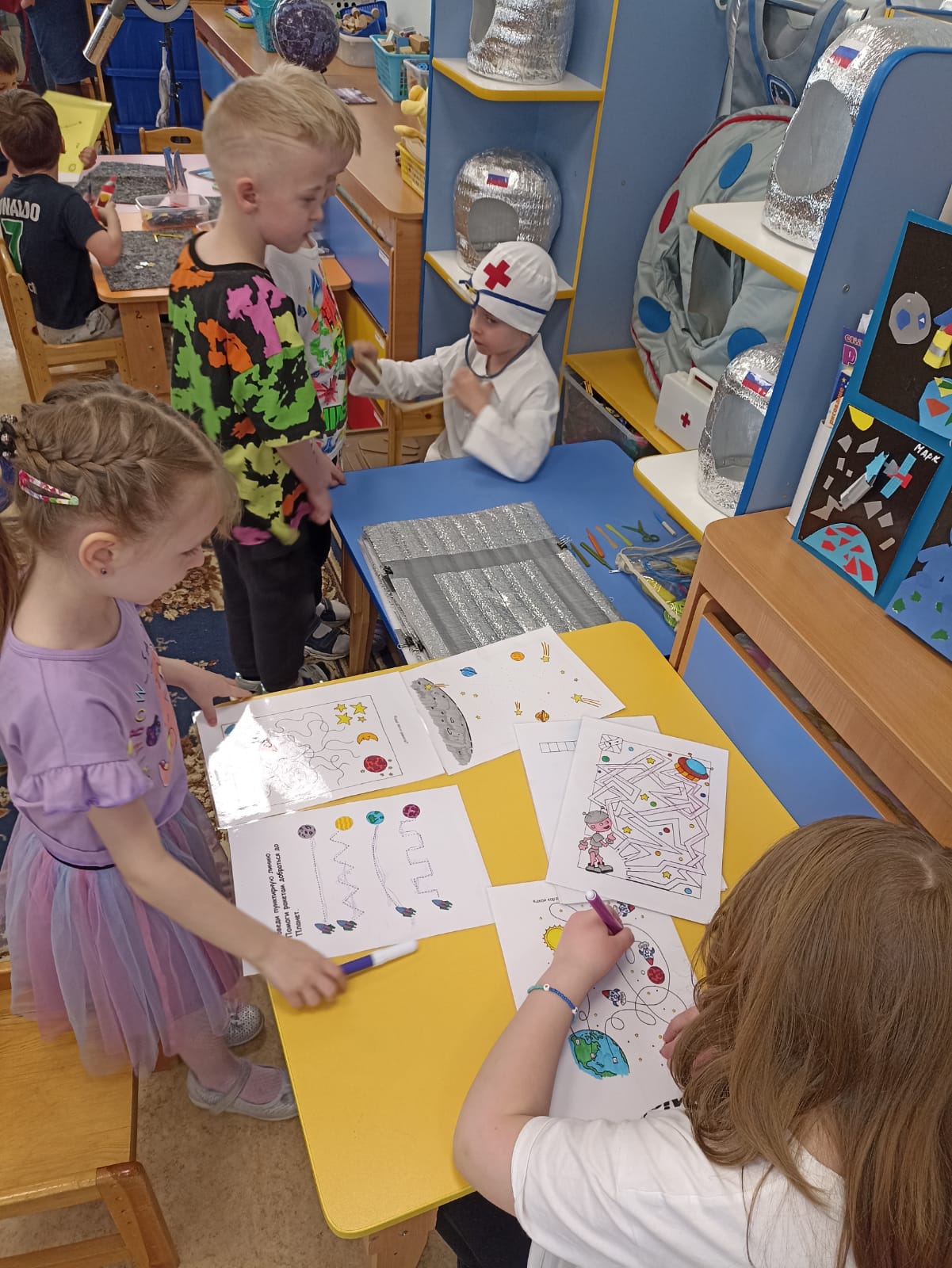 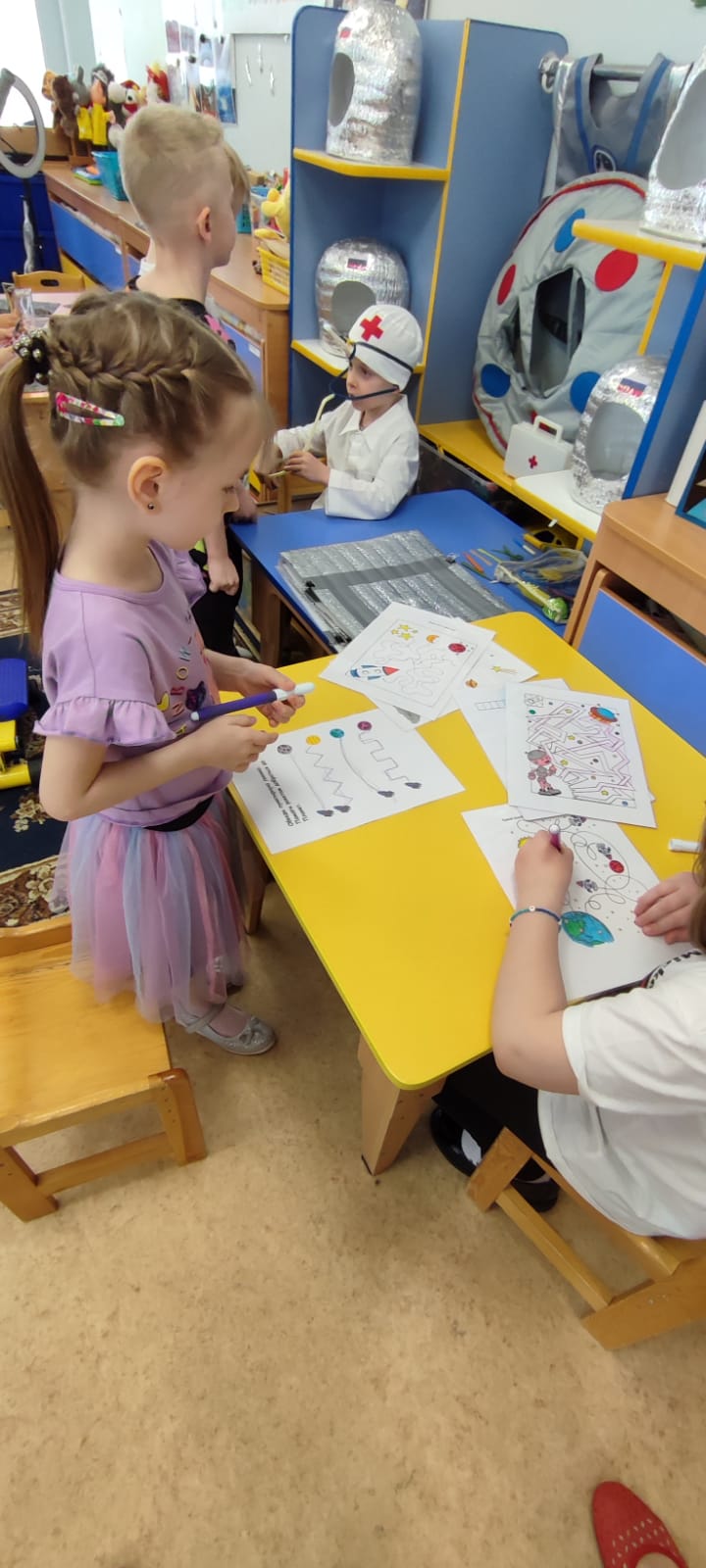 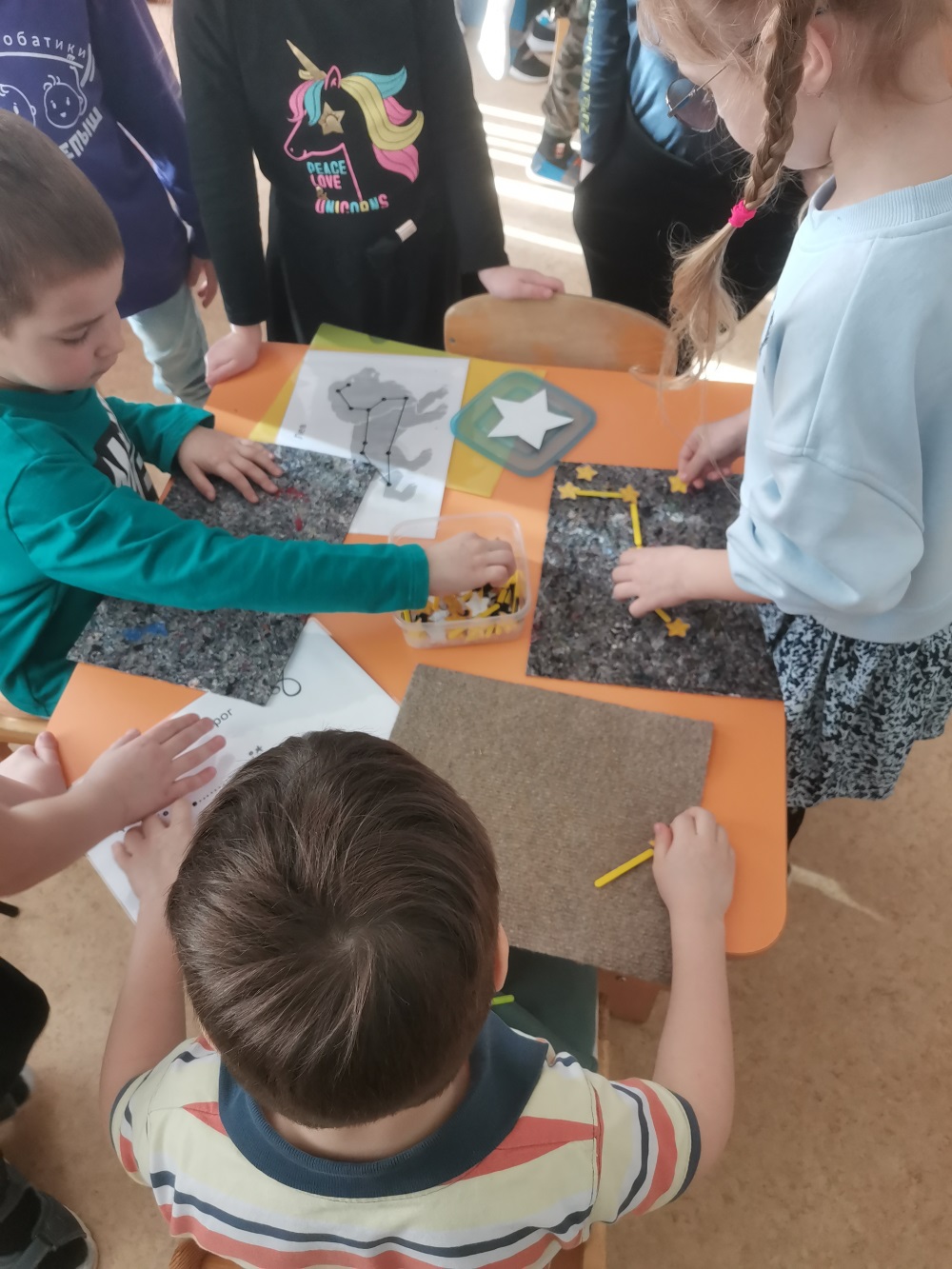 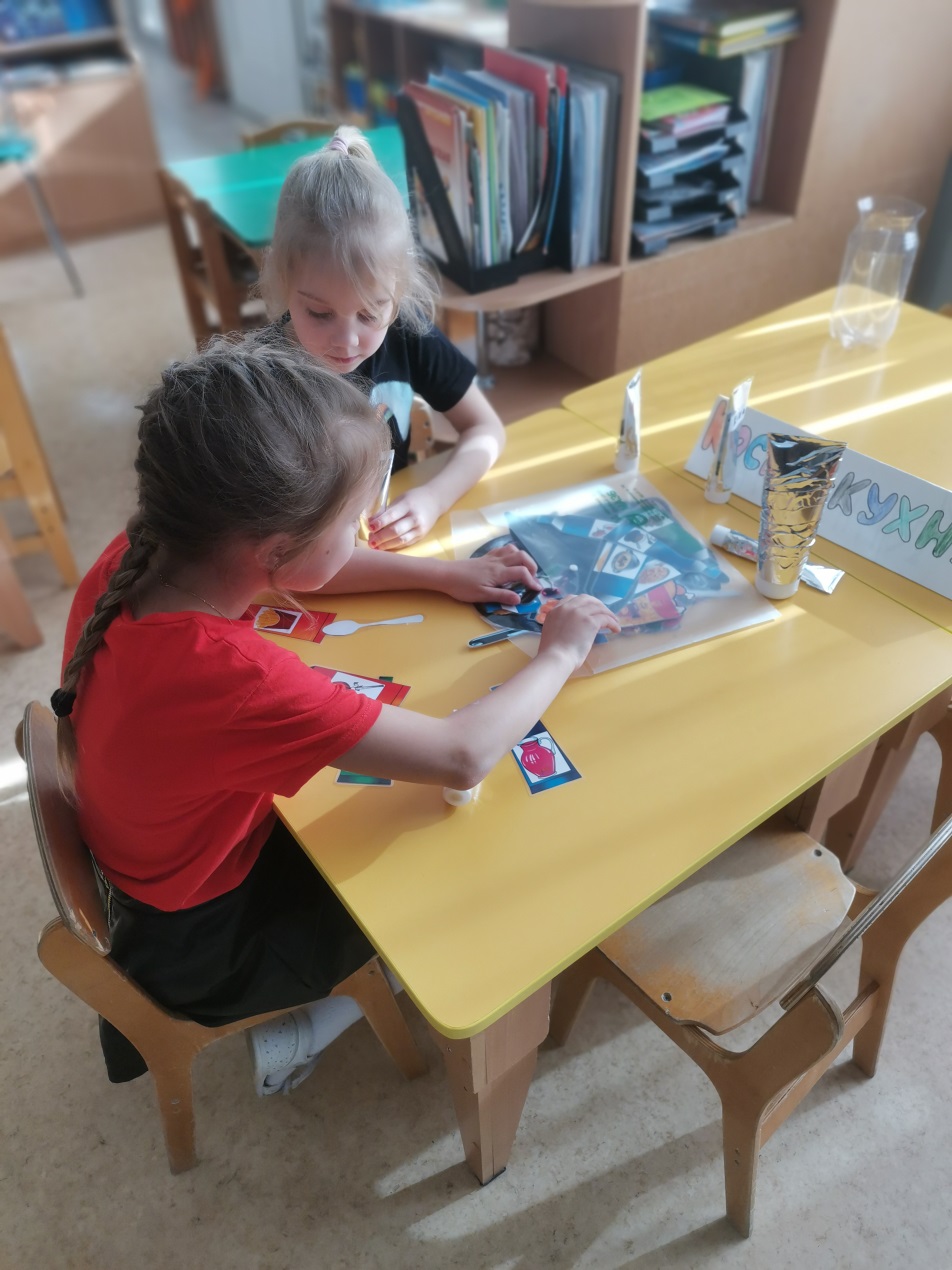 Организовали космо-кухню.
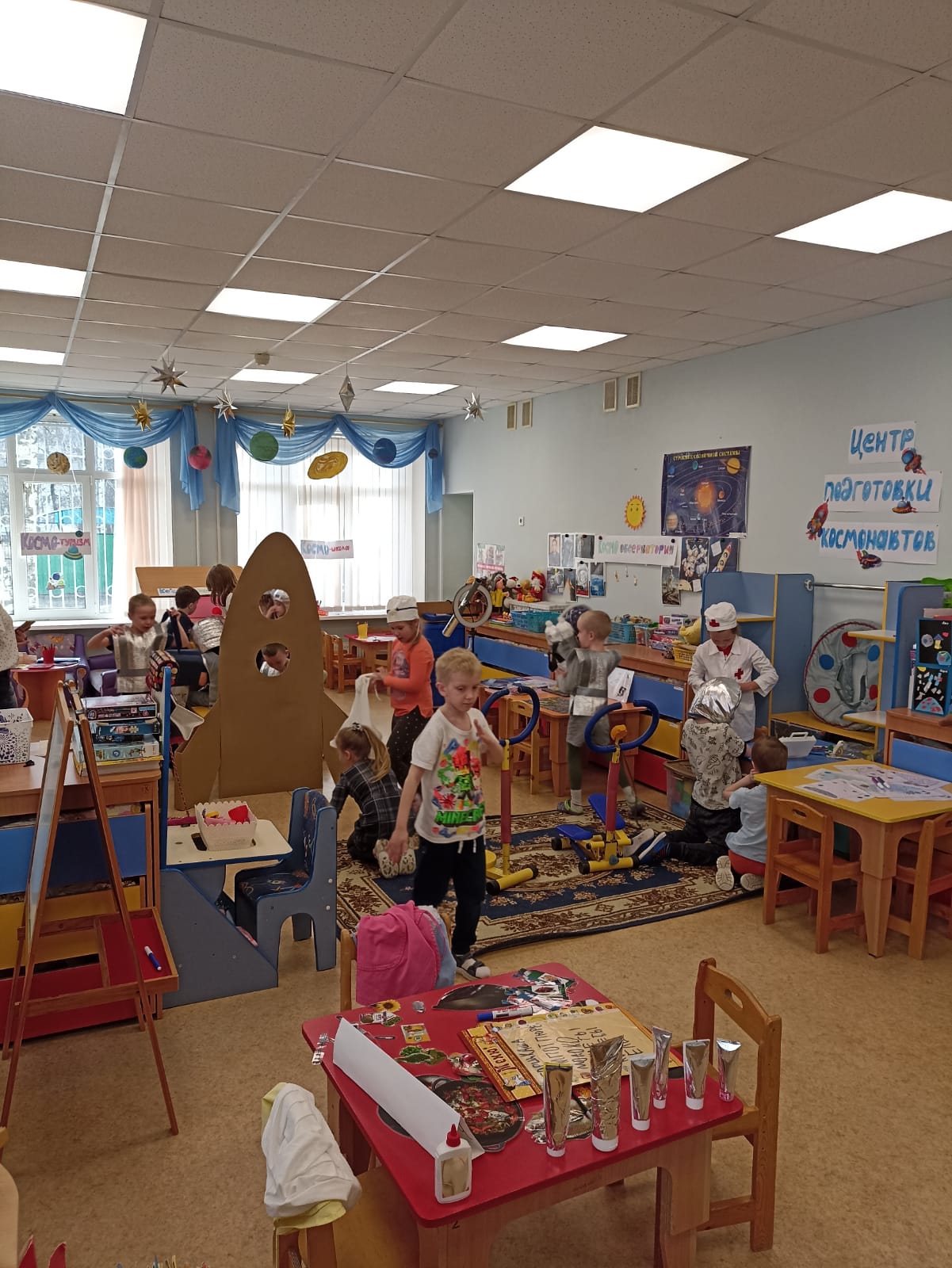 Фильтровальная колонка
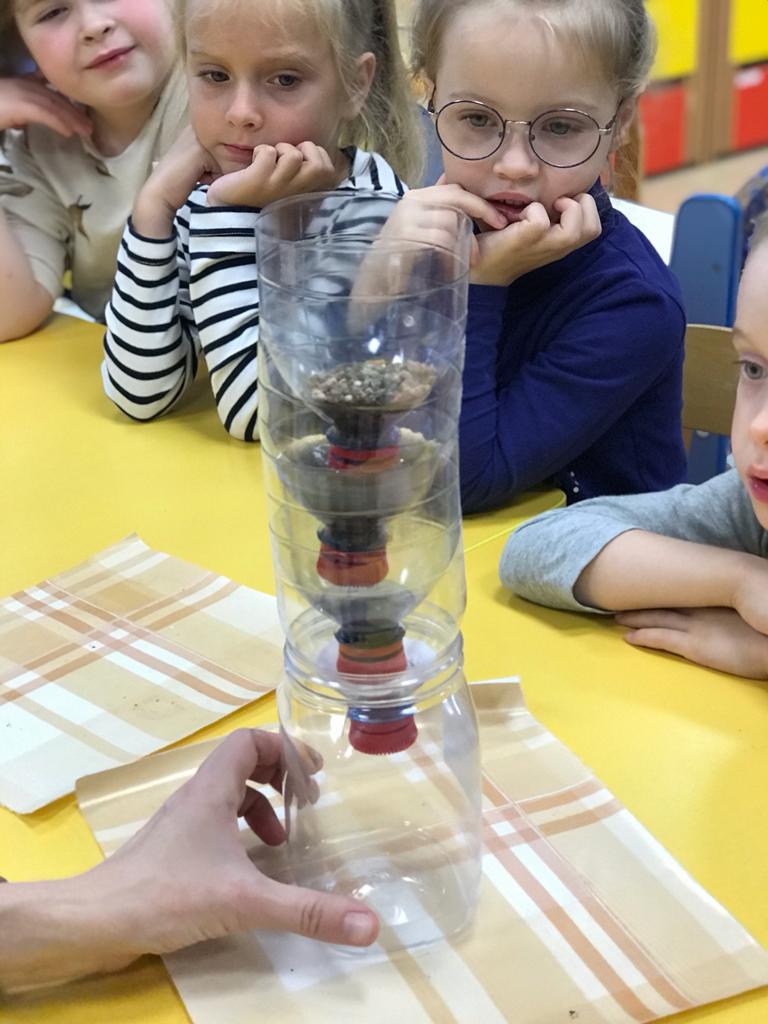 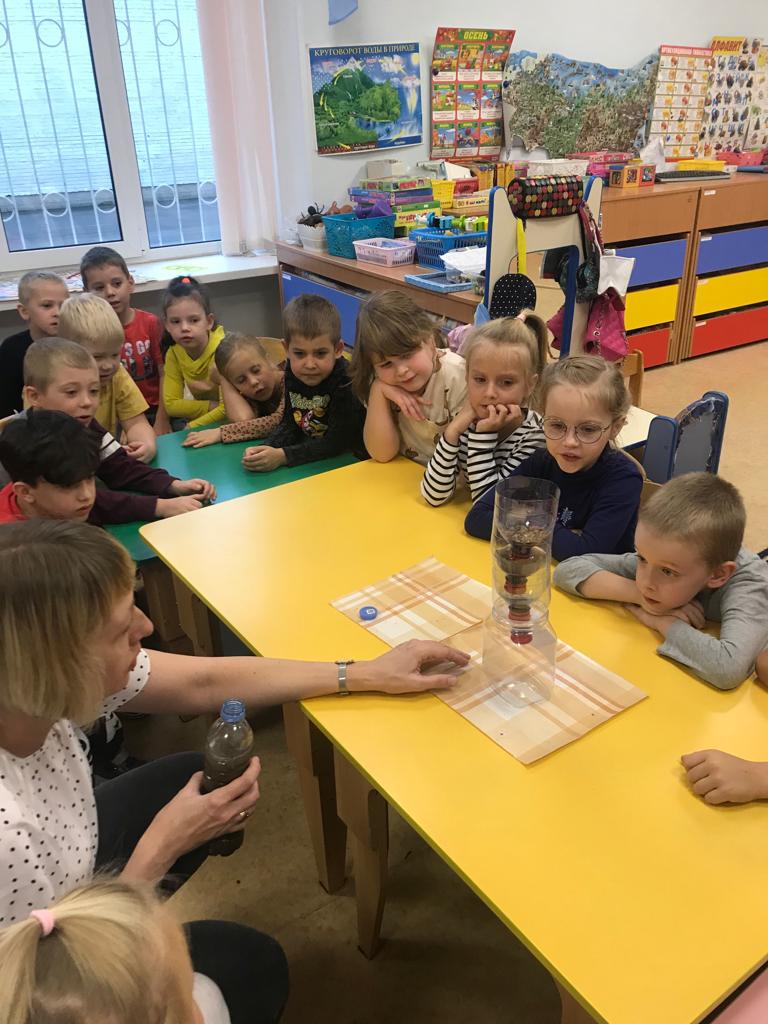 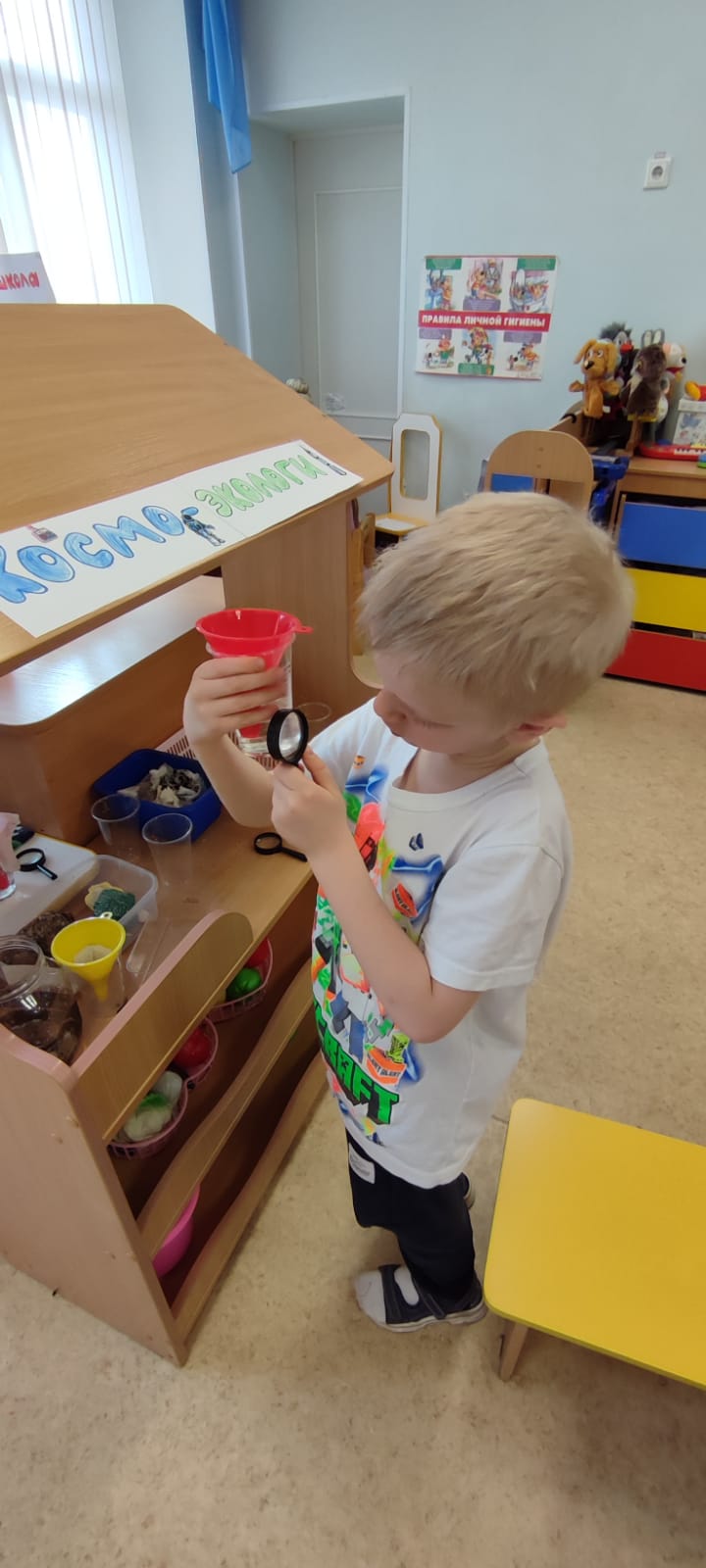 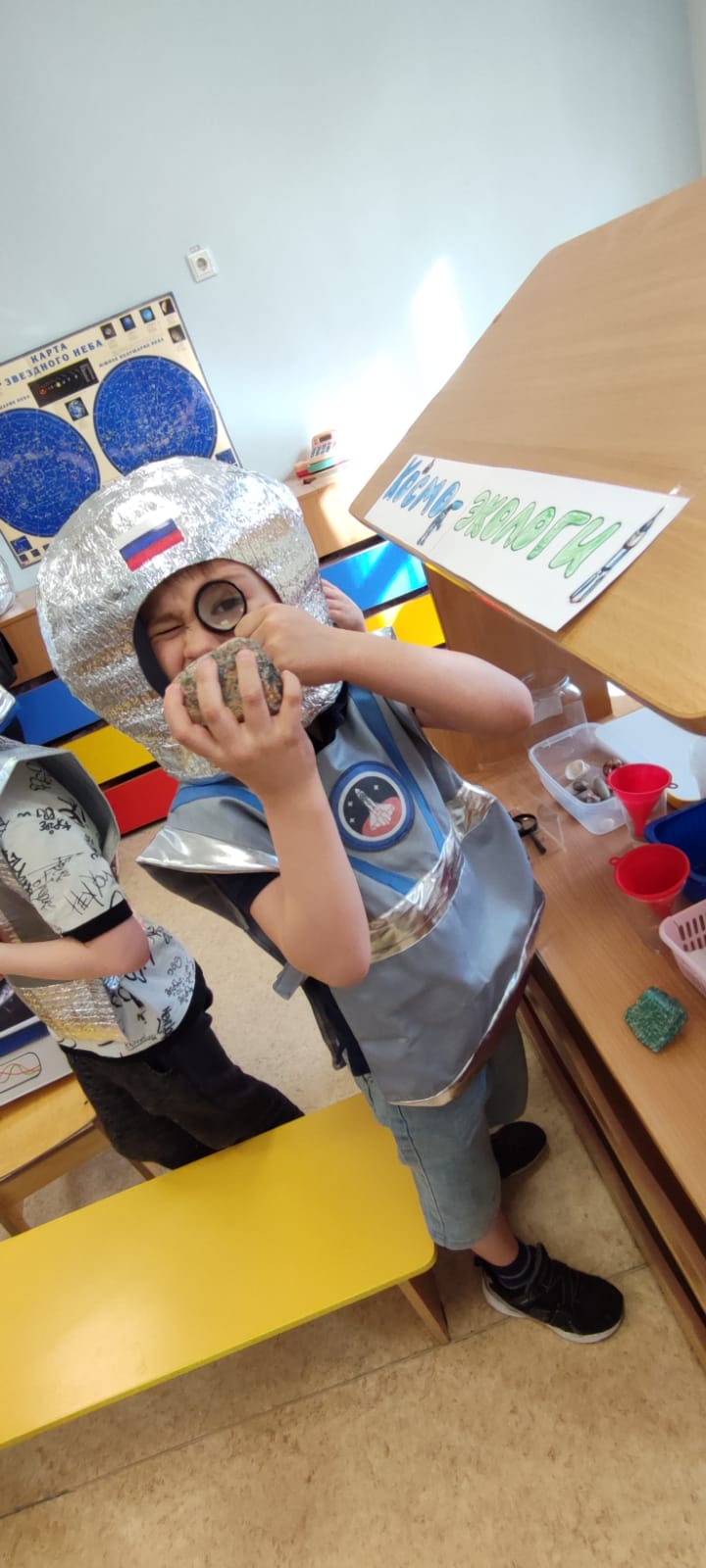 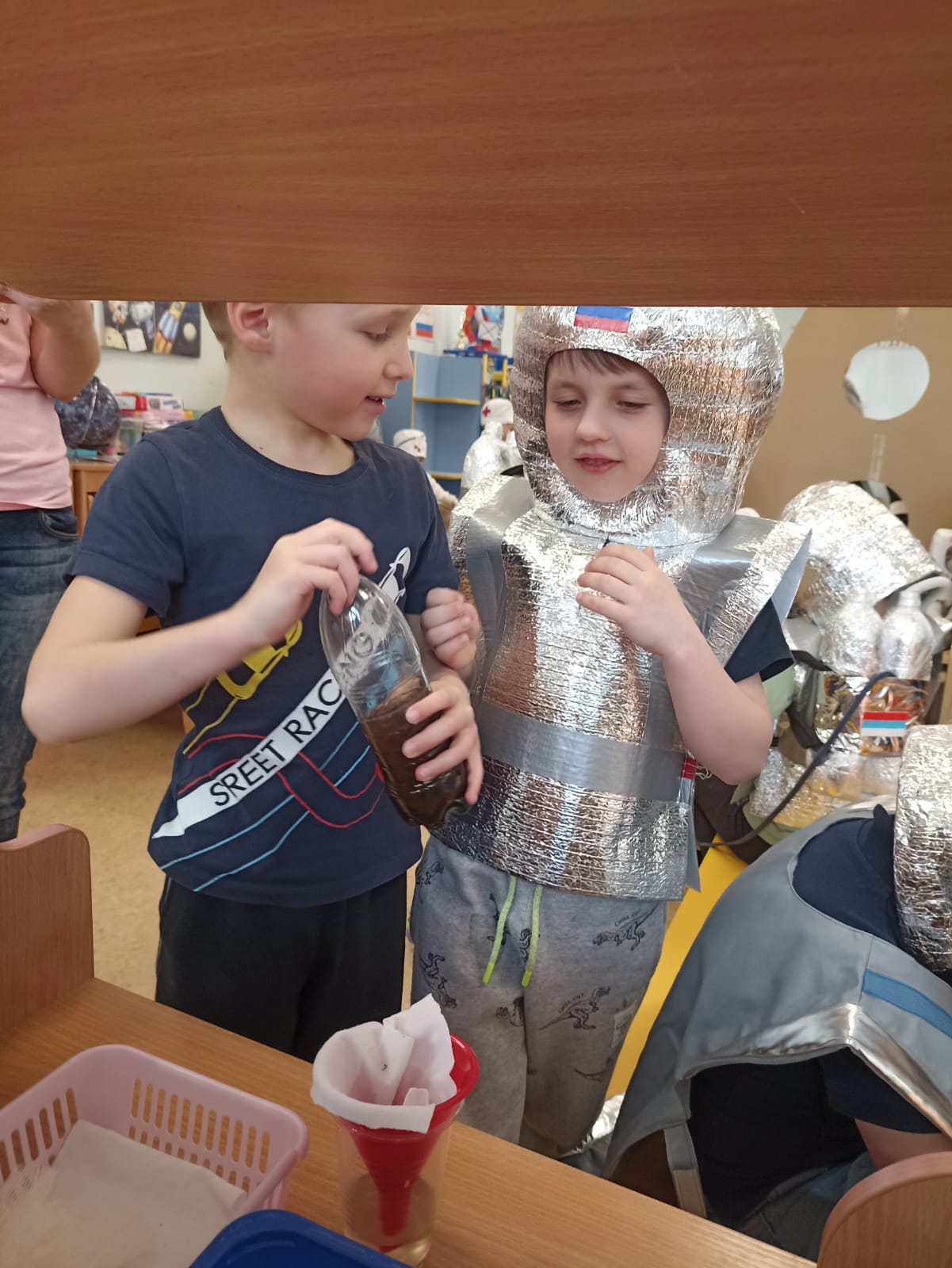 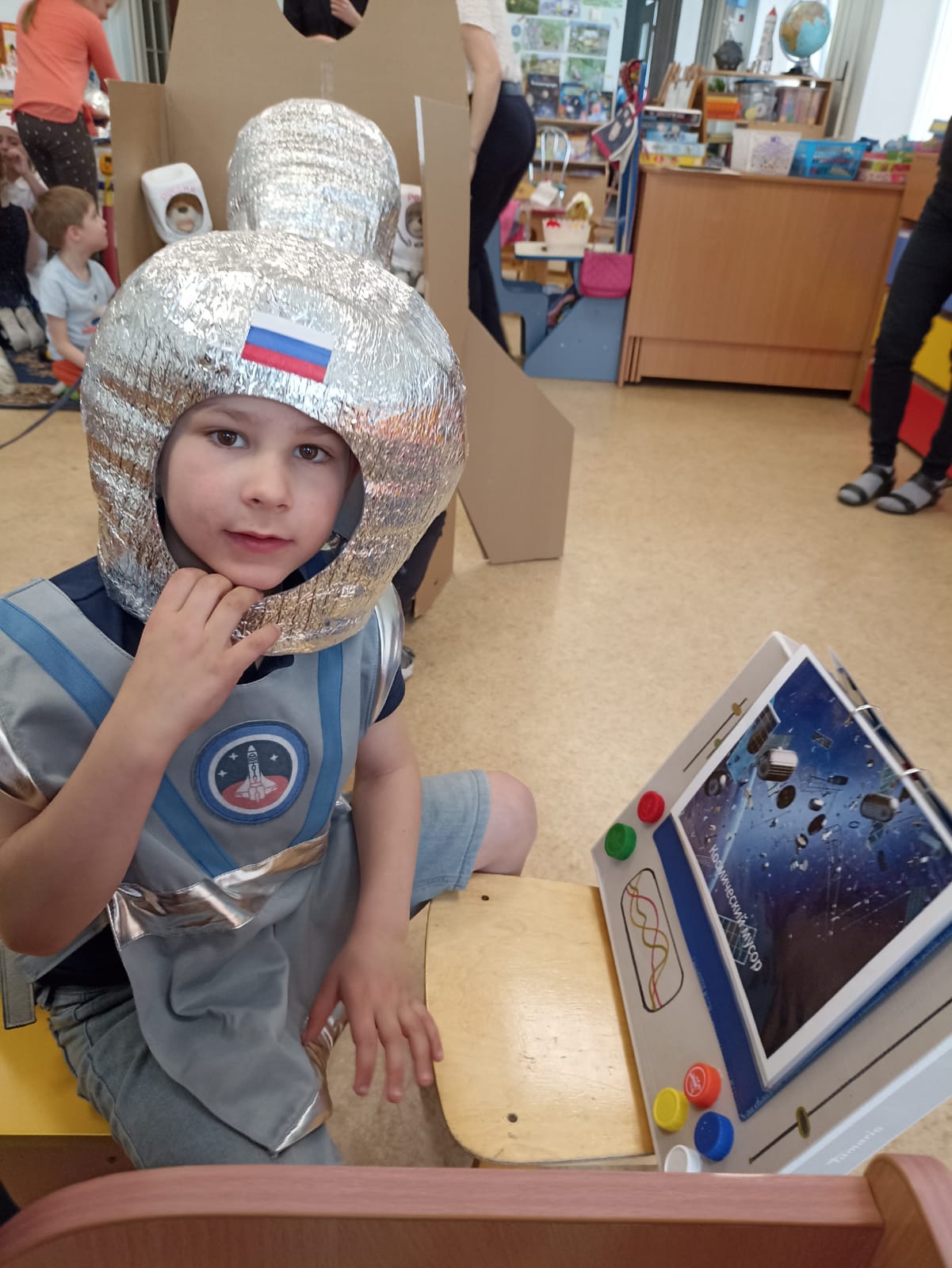 Узнали о космическом мусоре.
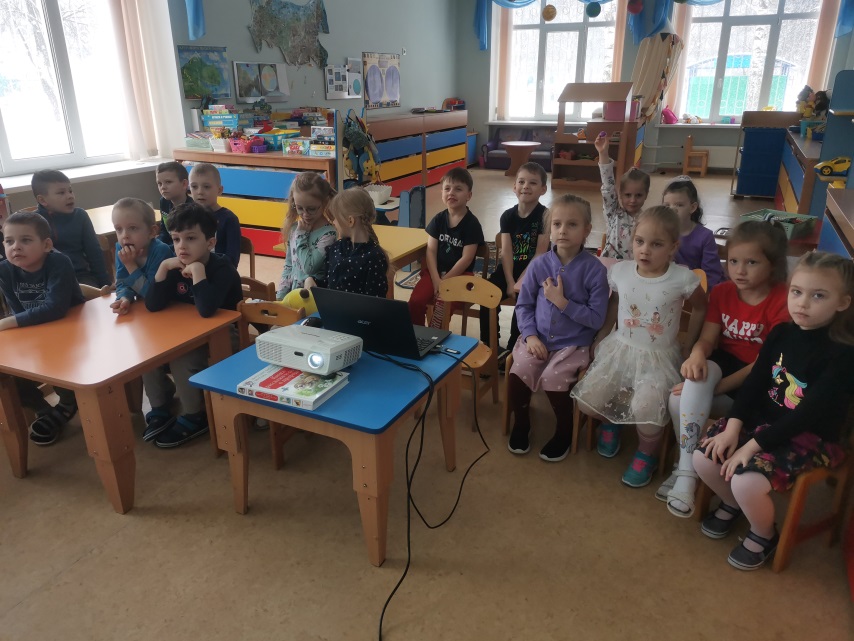 Каждый смог найти для себя интересное занятие .
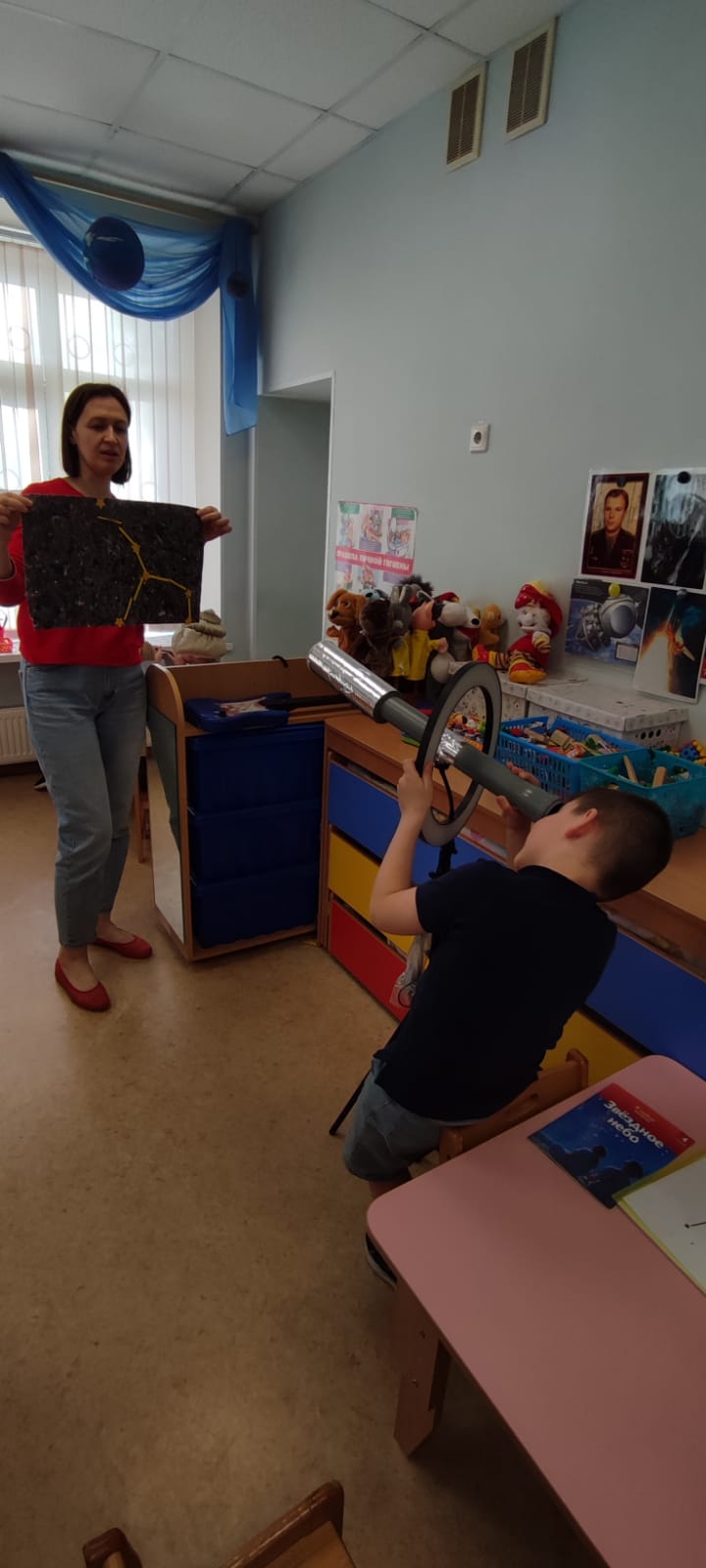 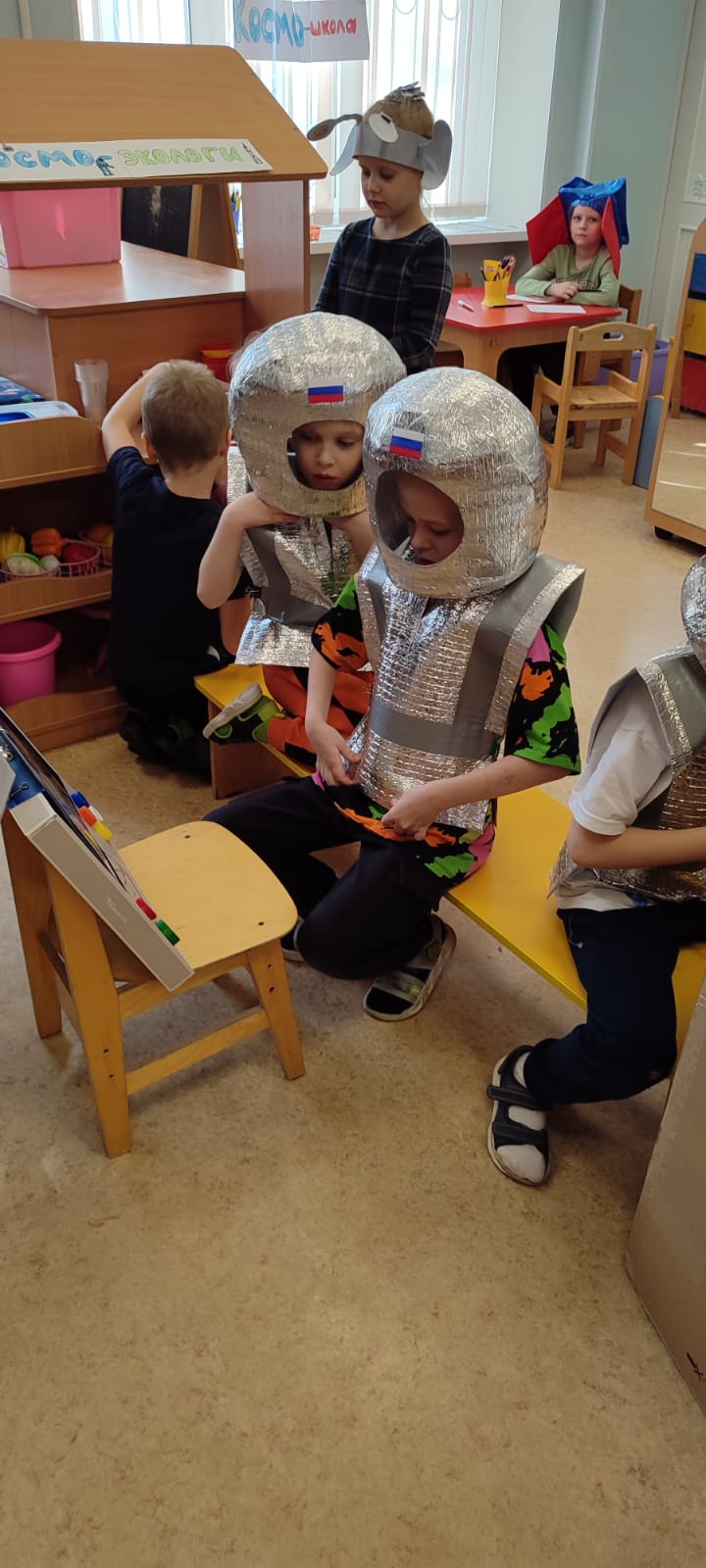 Примерить различные роли.
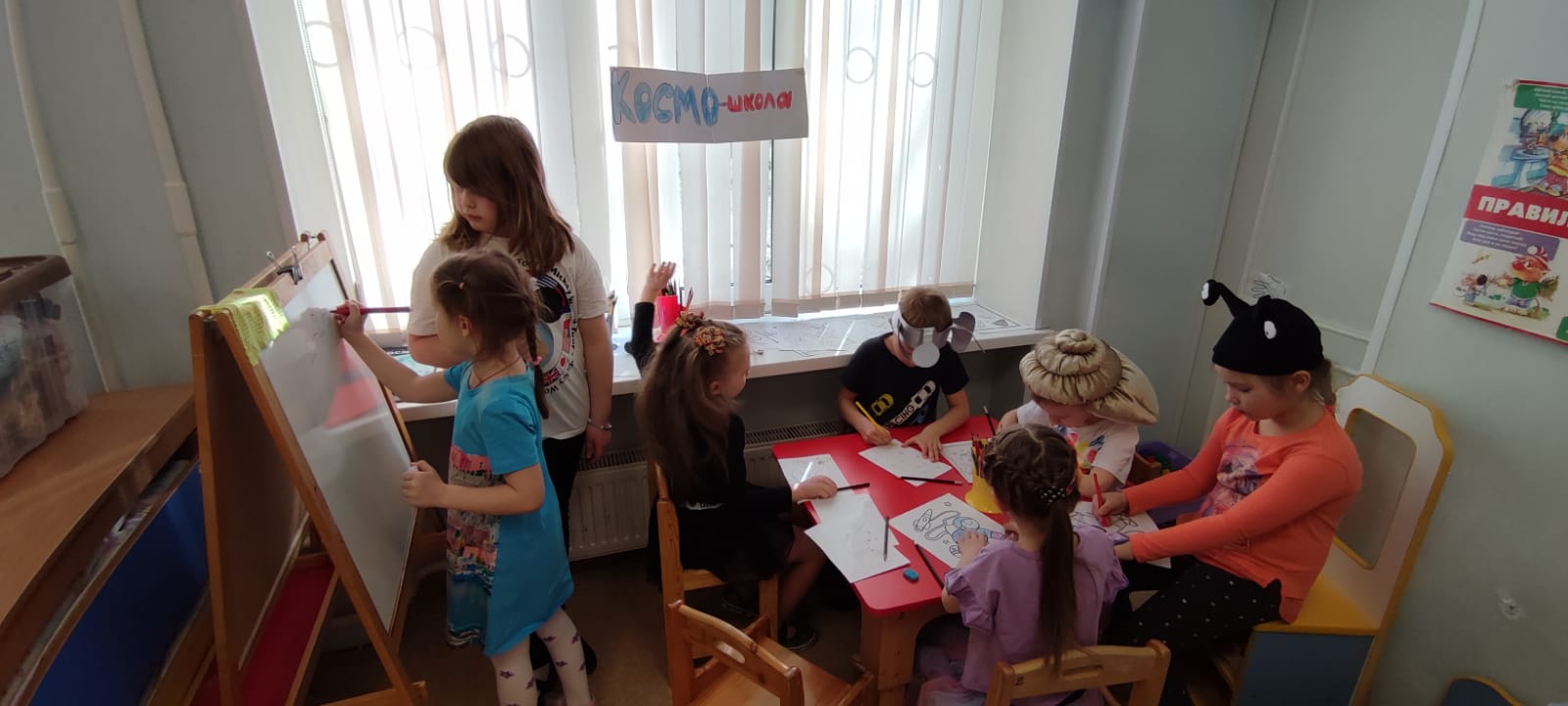 Психологический комфорт очень важен.
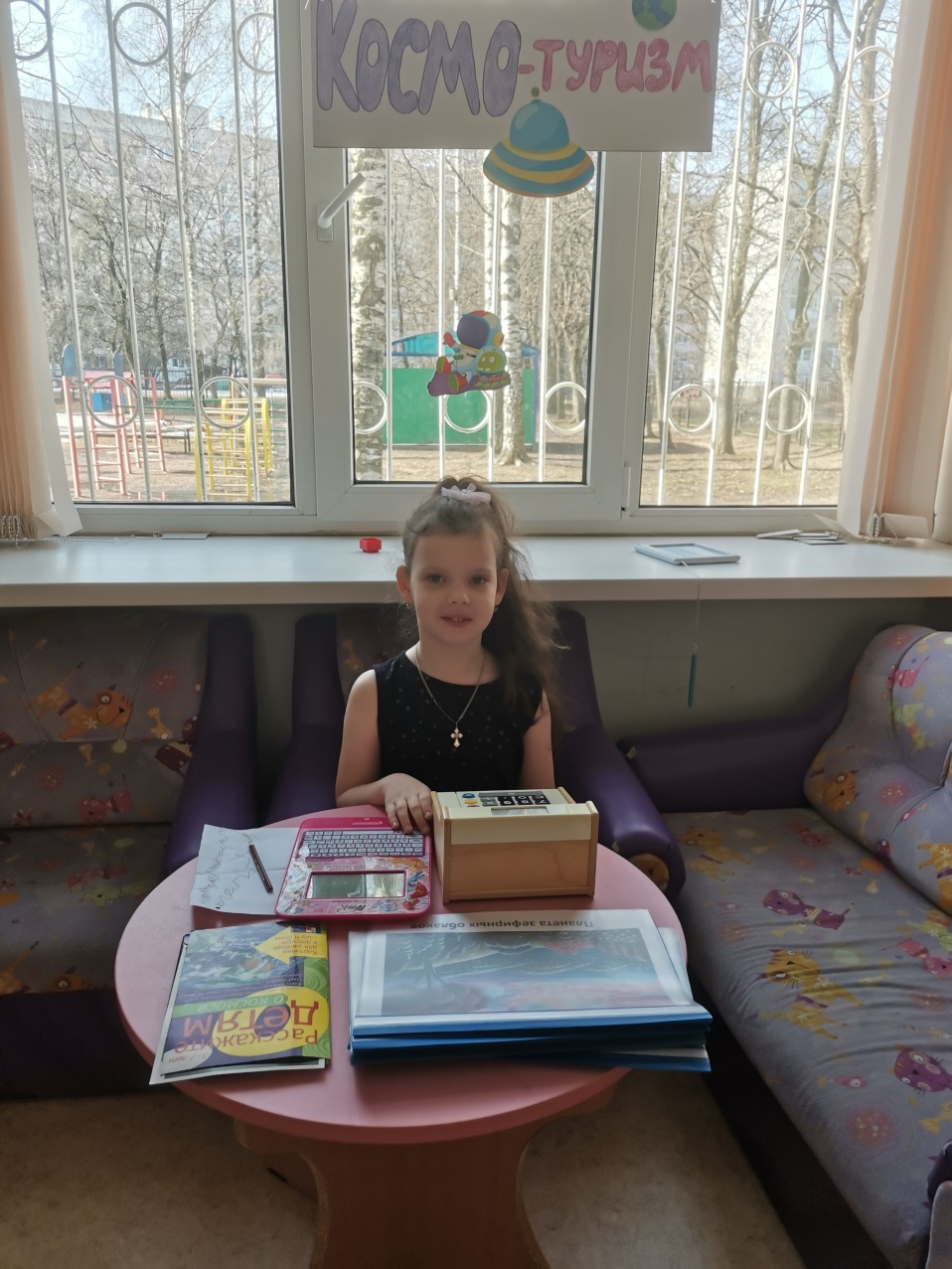 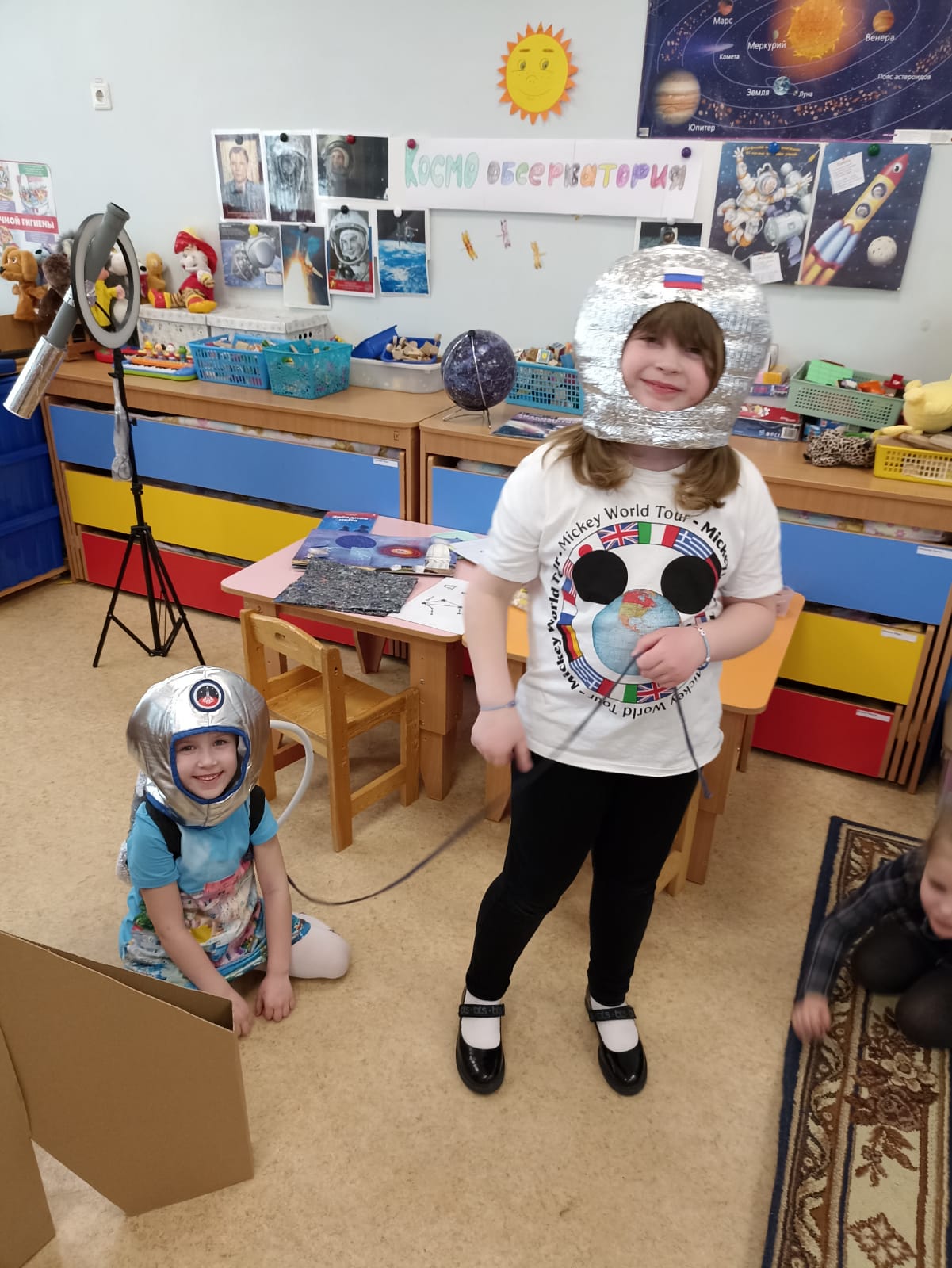 «Кафе Мухи –Цокотухи»
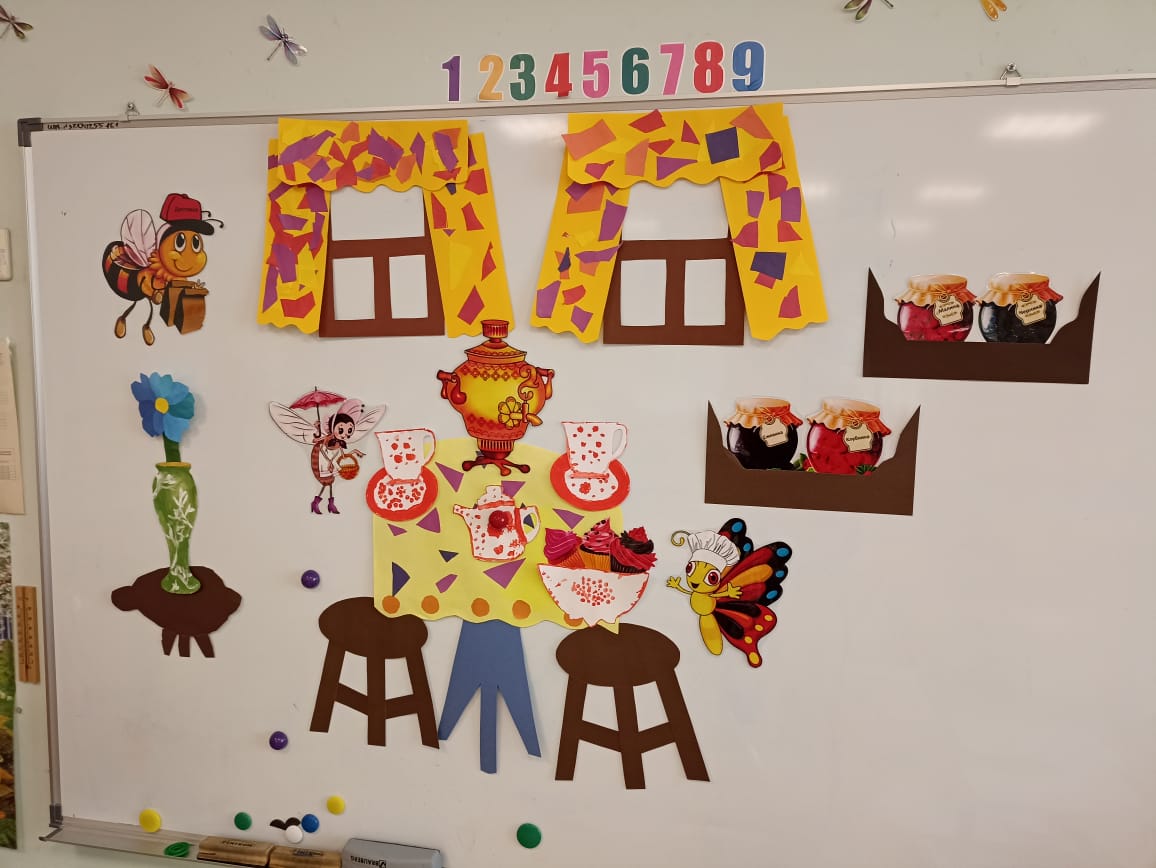 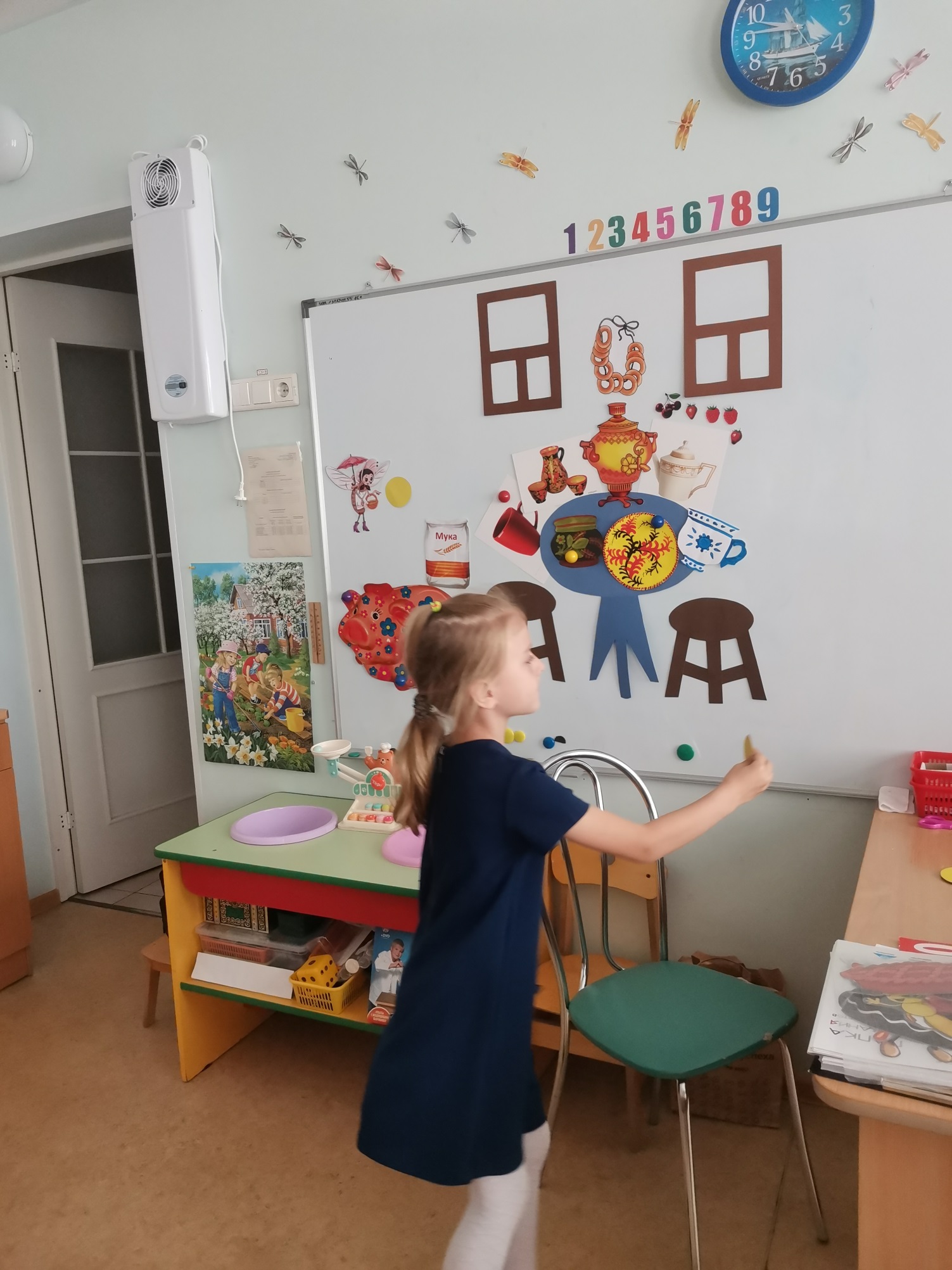 Чай ,который продавала хозяйка кафе ,был исключительно полезным- ягодным. Варенье с витаминами.
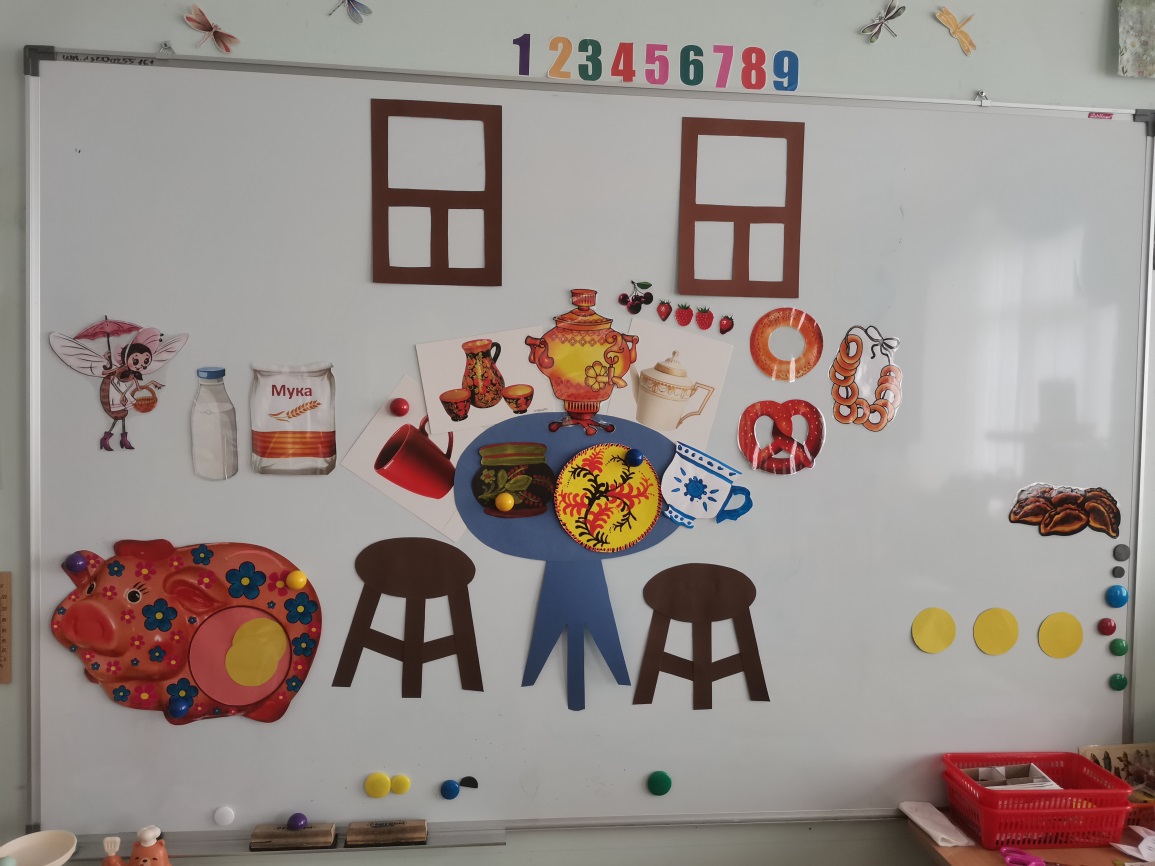 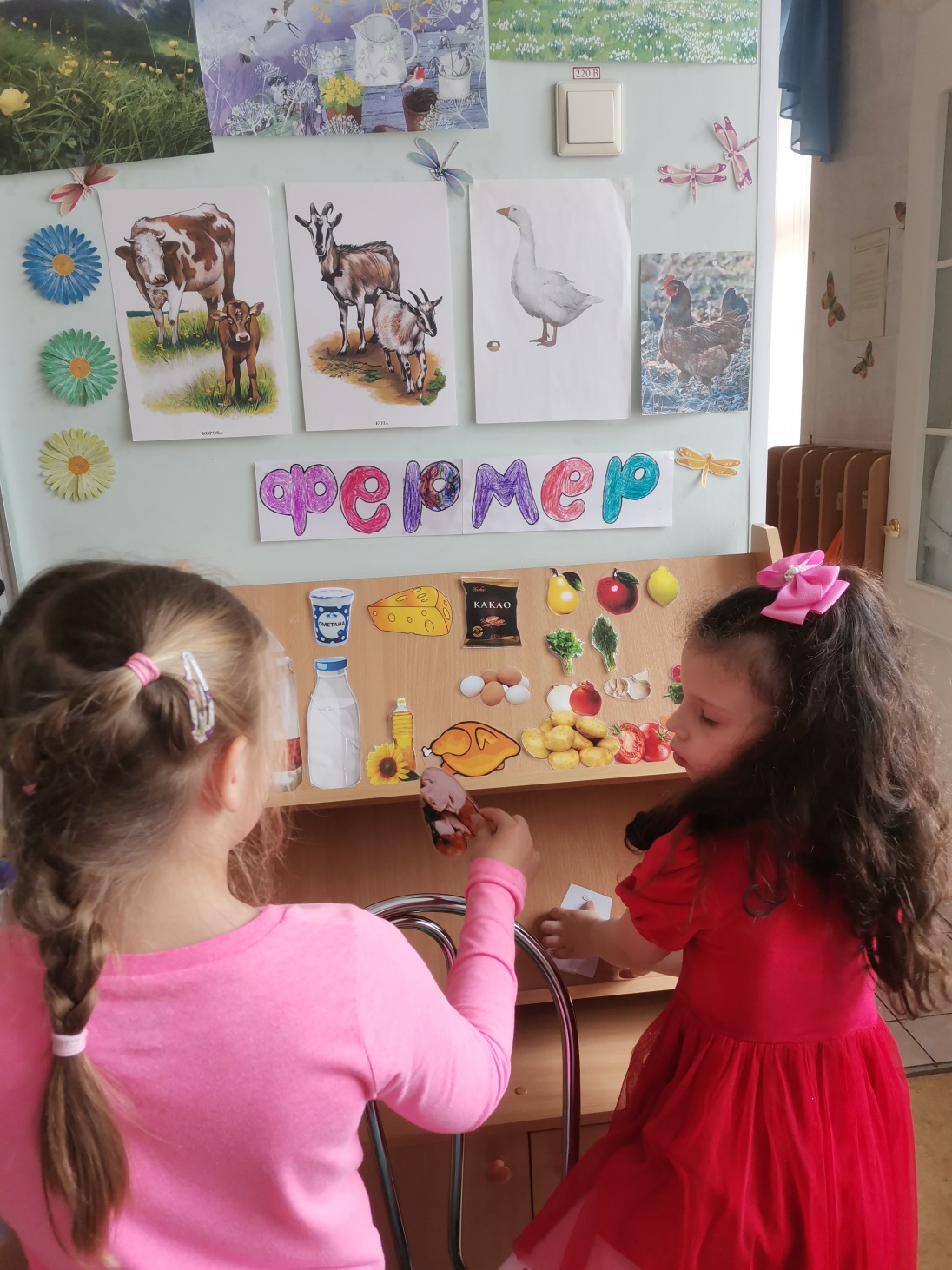 Открыли  фермерский магазин.
Ребята открыли мастерские ,исходя из своих интересов.
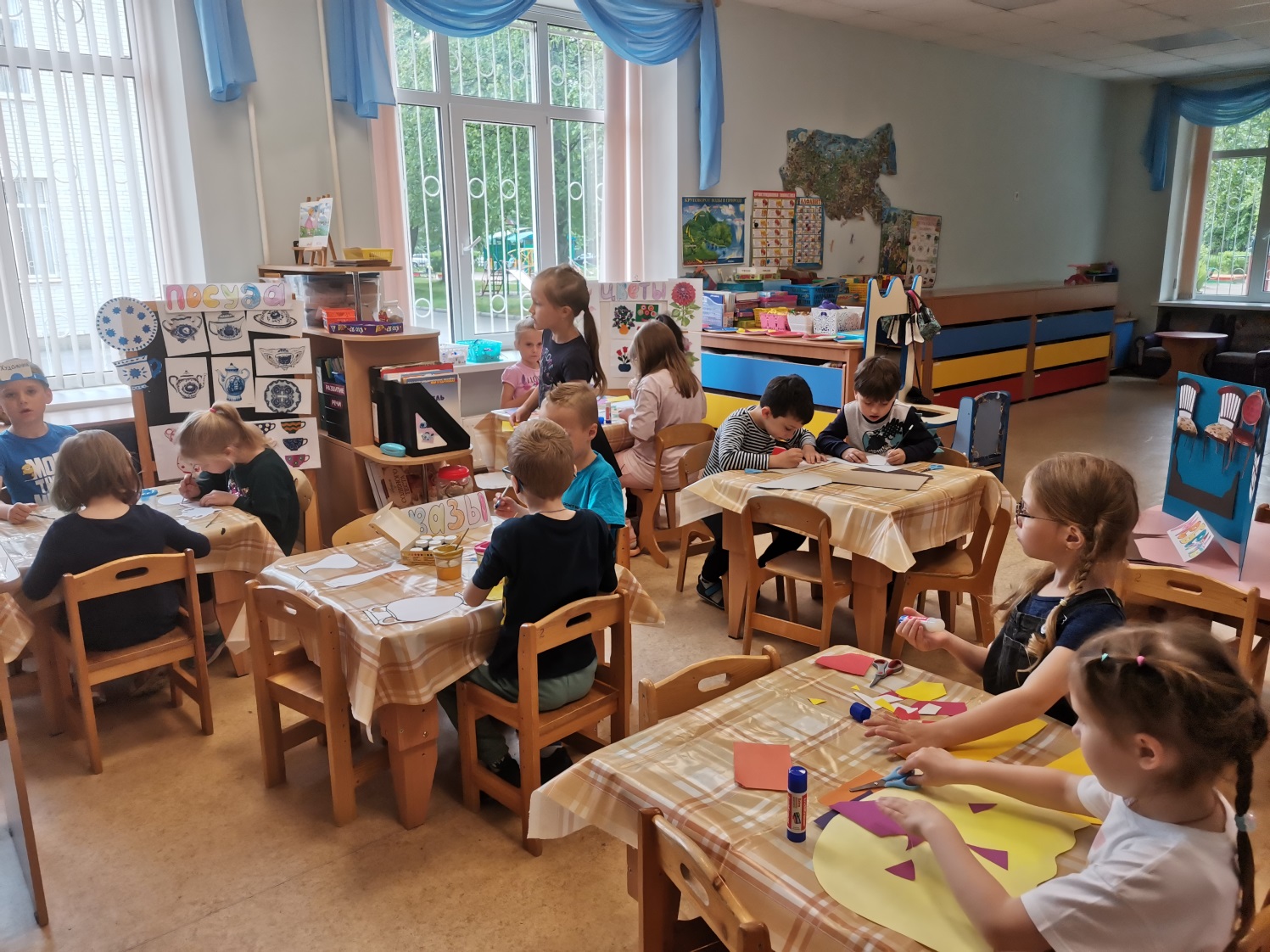 Организовали ярмарку. где представили товары из своих мастерских.
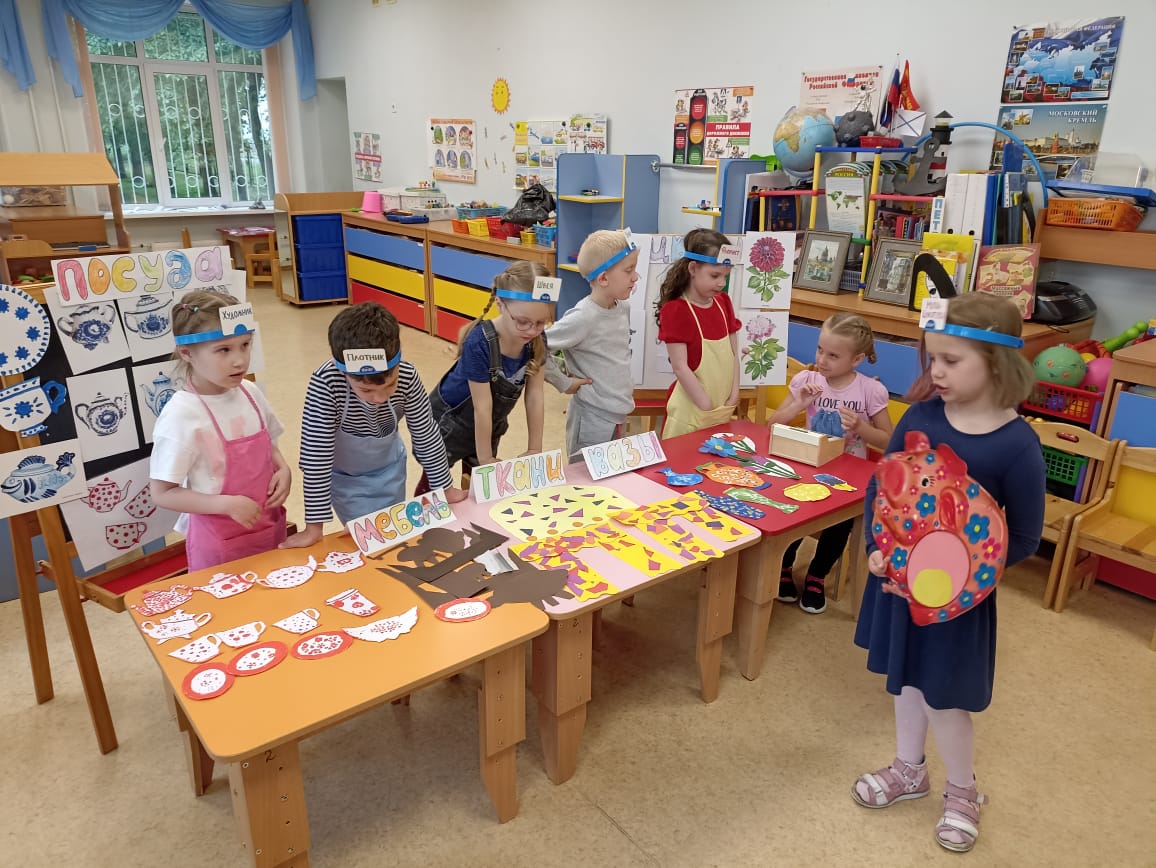 Эмоциональное состояние человека –фактор который так же влияет на наше физическое здоровье.
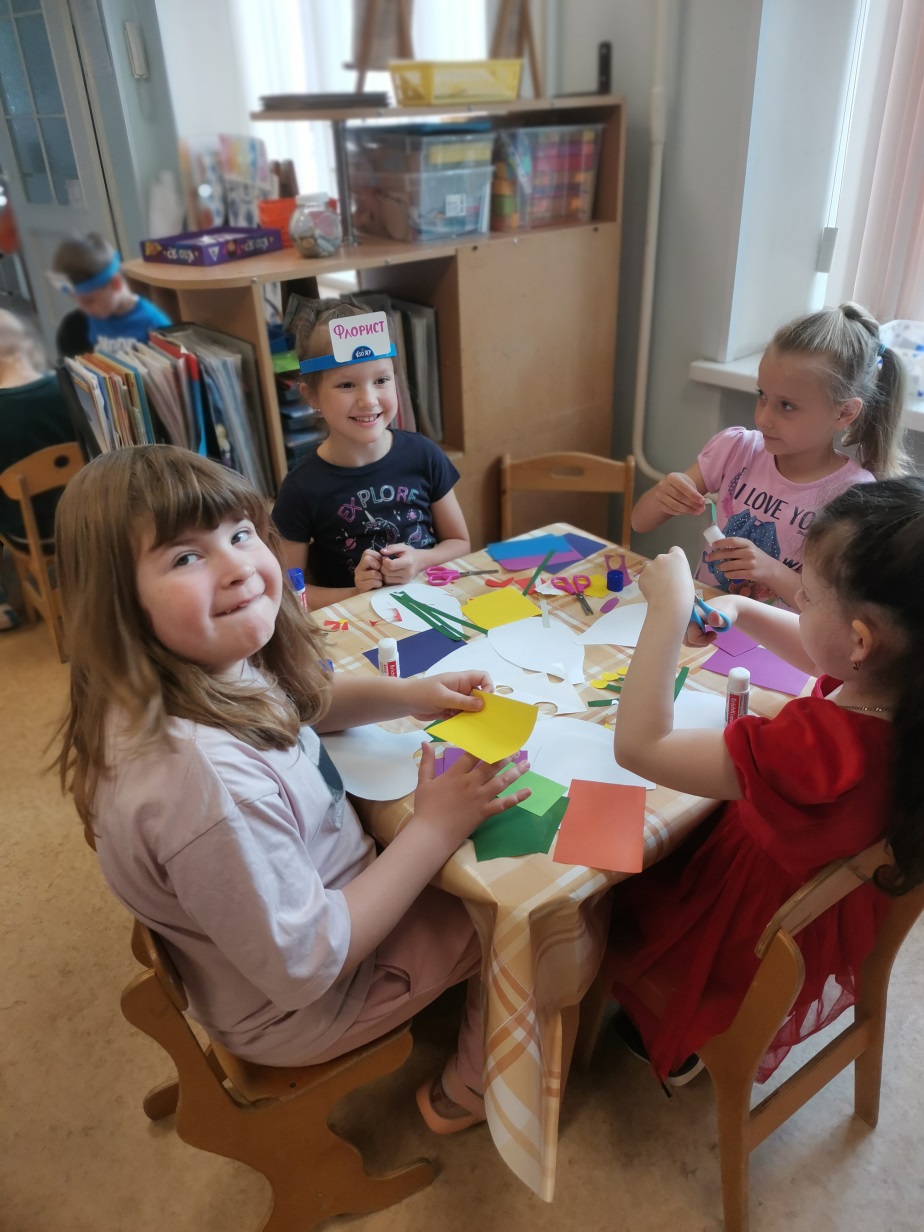 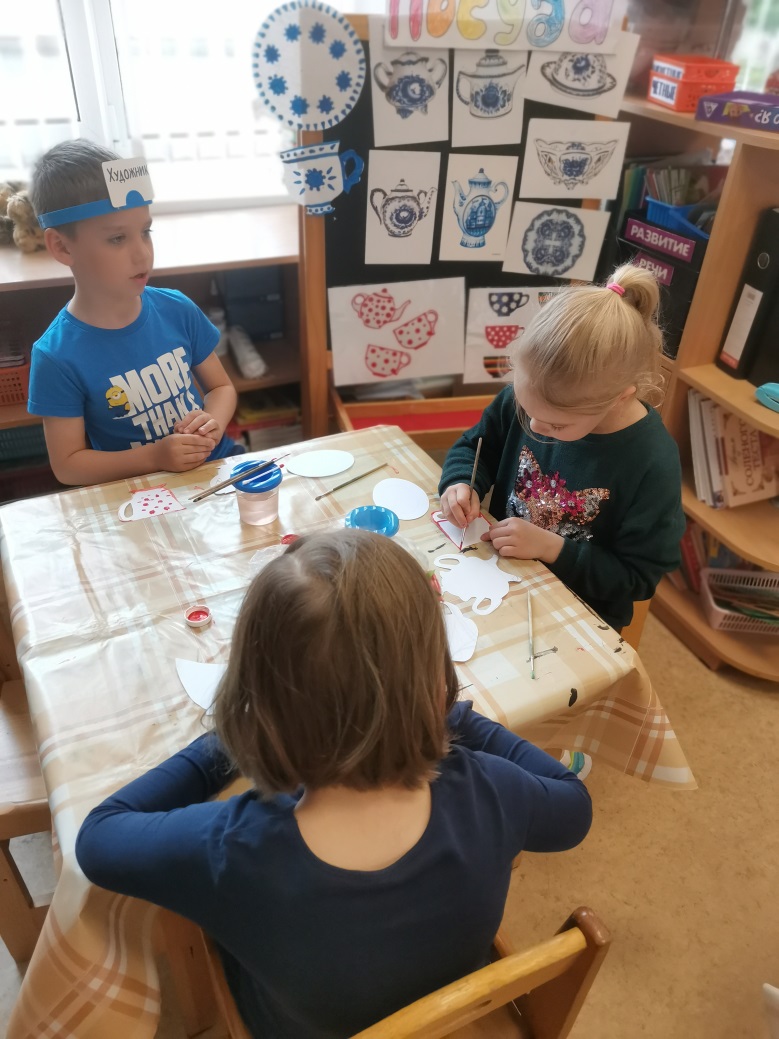